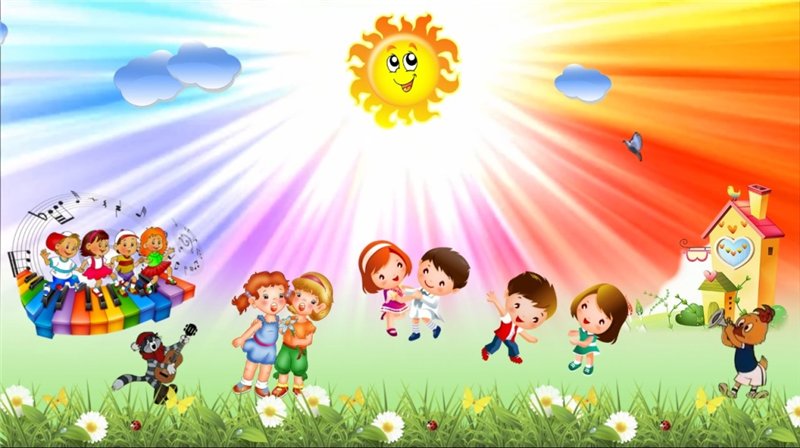 МДОУ « Детский сад № 60»комбинированного вида « Красная Шапочка»
Проект
                     Неделя здоровья
           « Дети в мире искусства»


                                                                               Презентацию подготовила:
                                                                         воспитатель средней группы №5 
                                                                       Достангалиева Алия Кайдаровна.
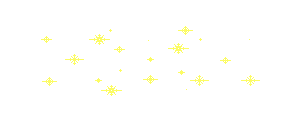 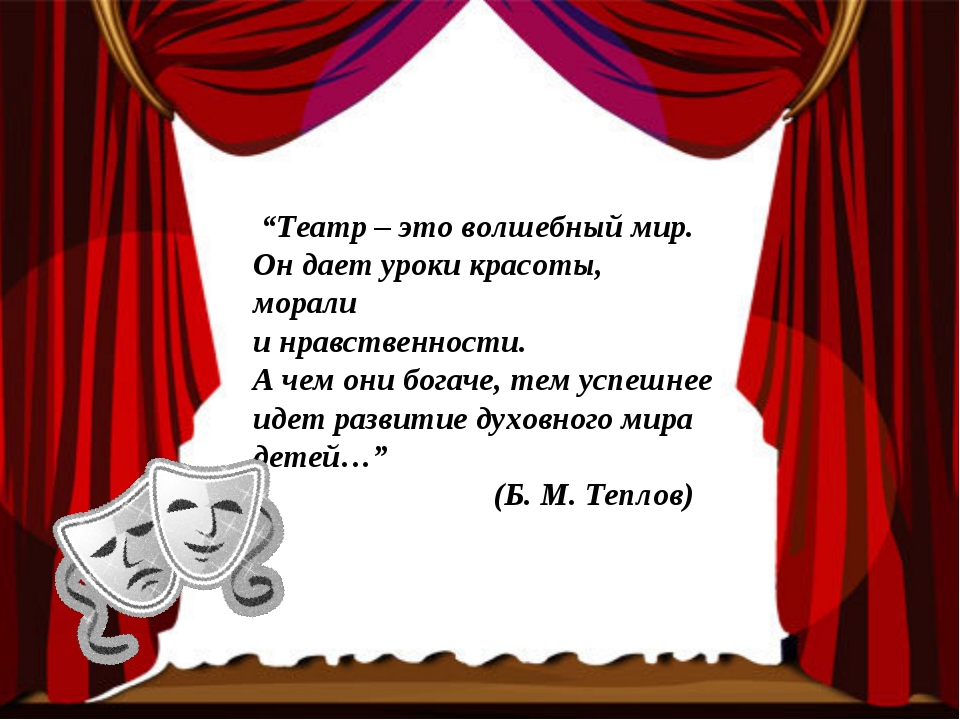 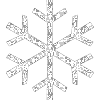 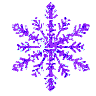 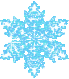 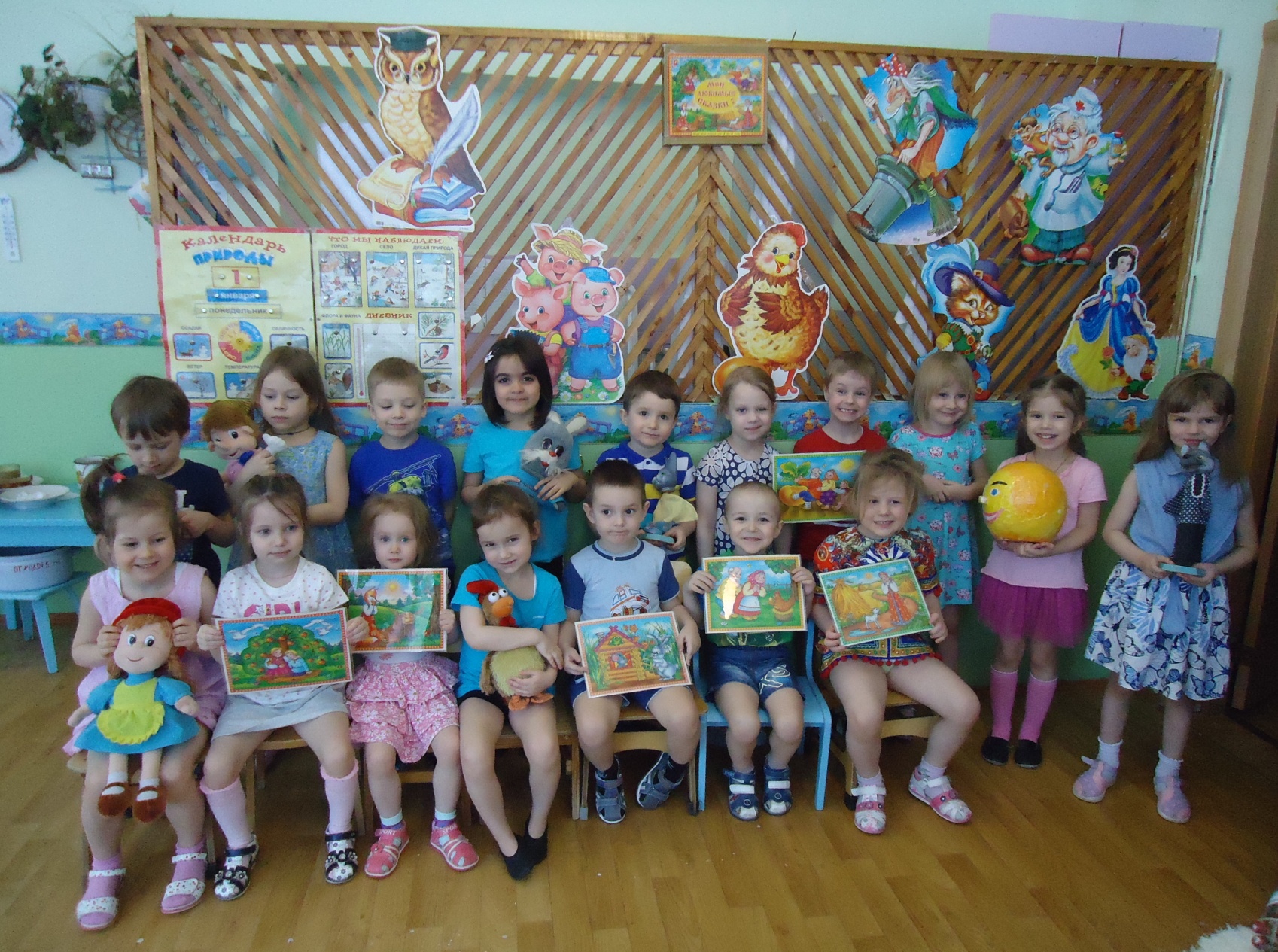 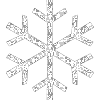 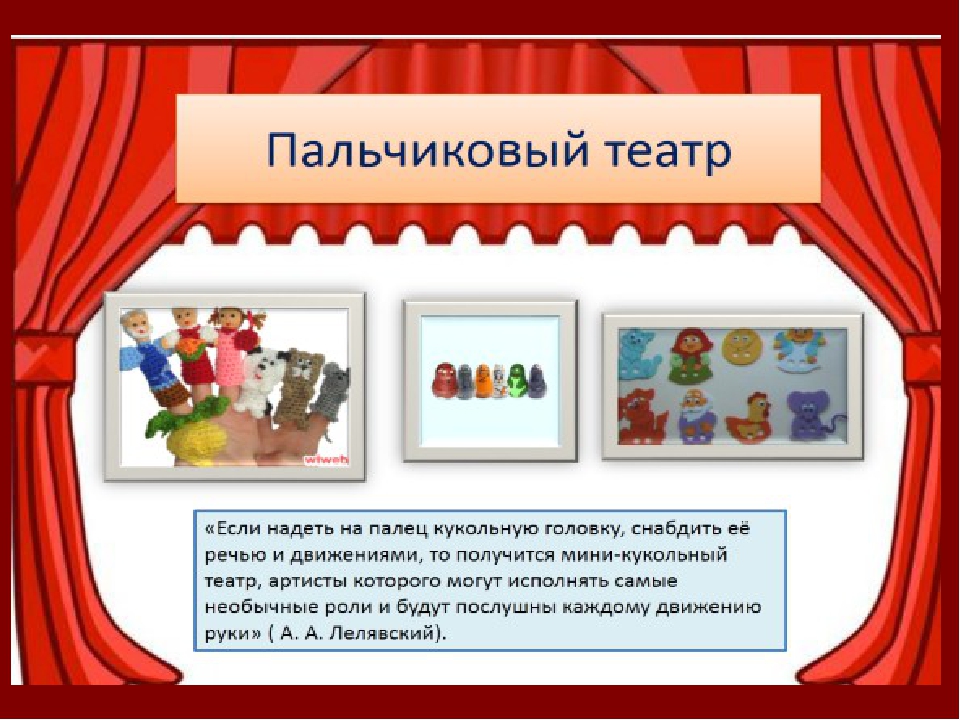 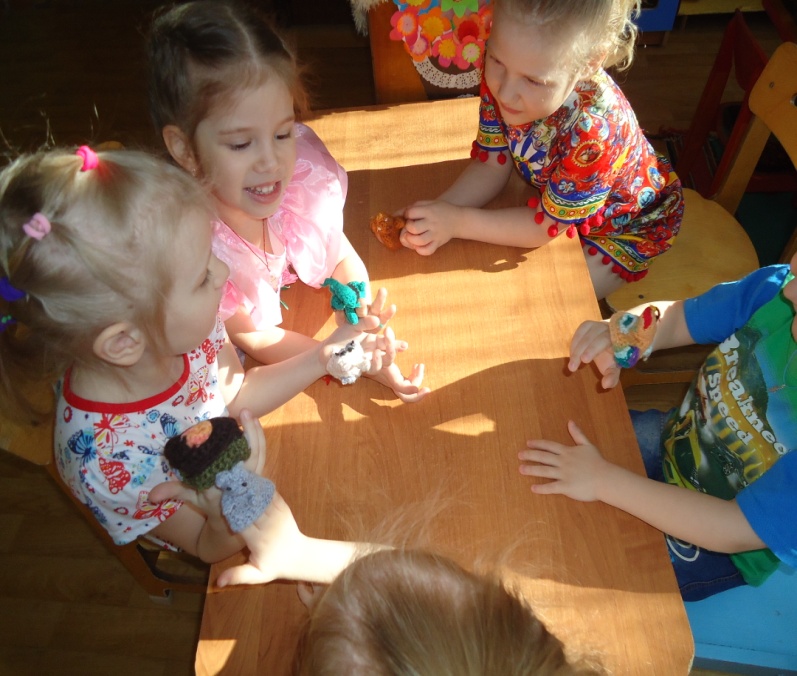 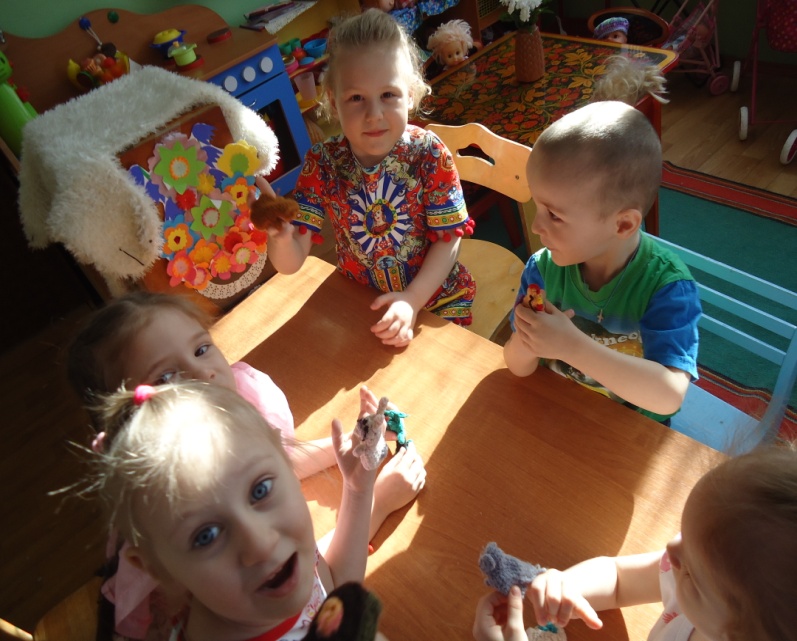 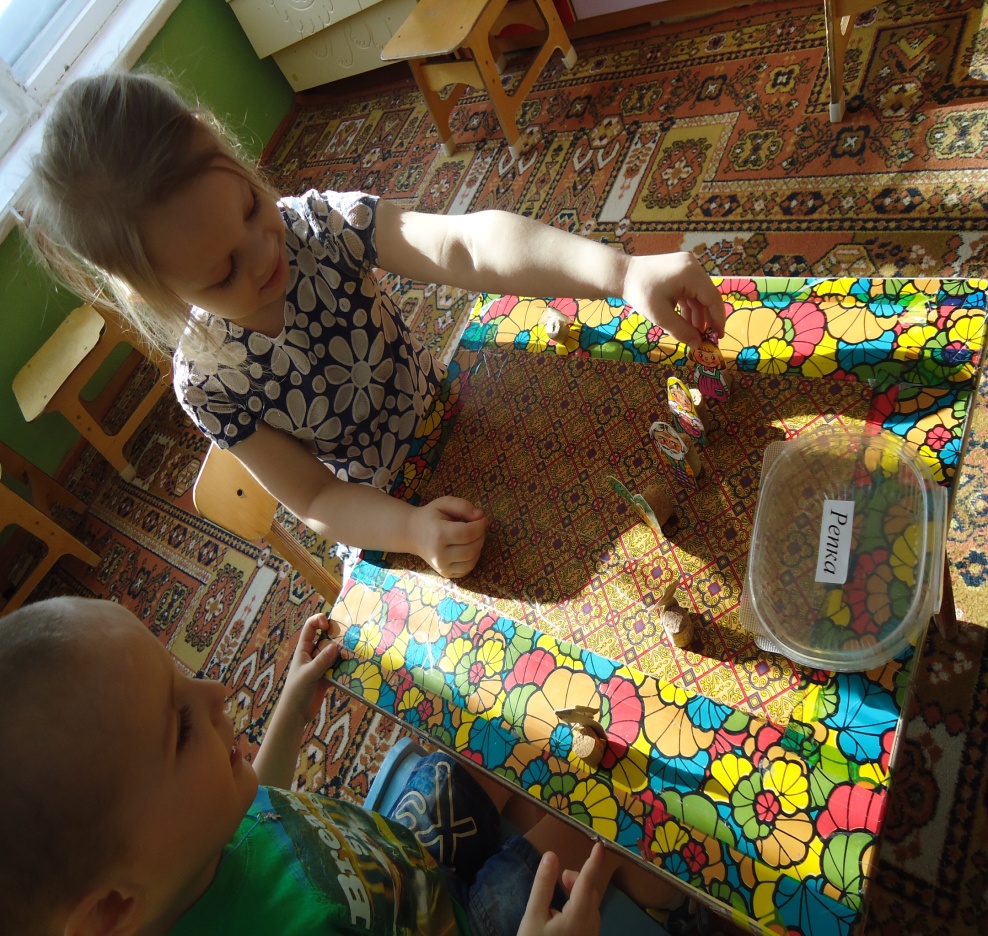 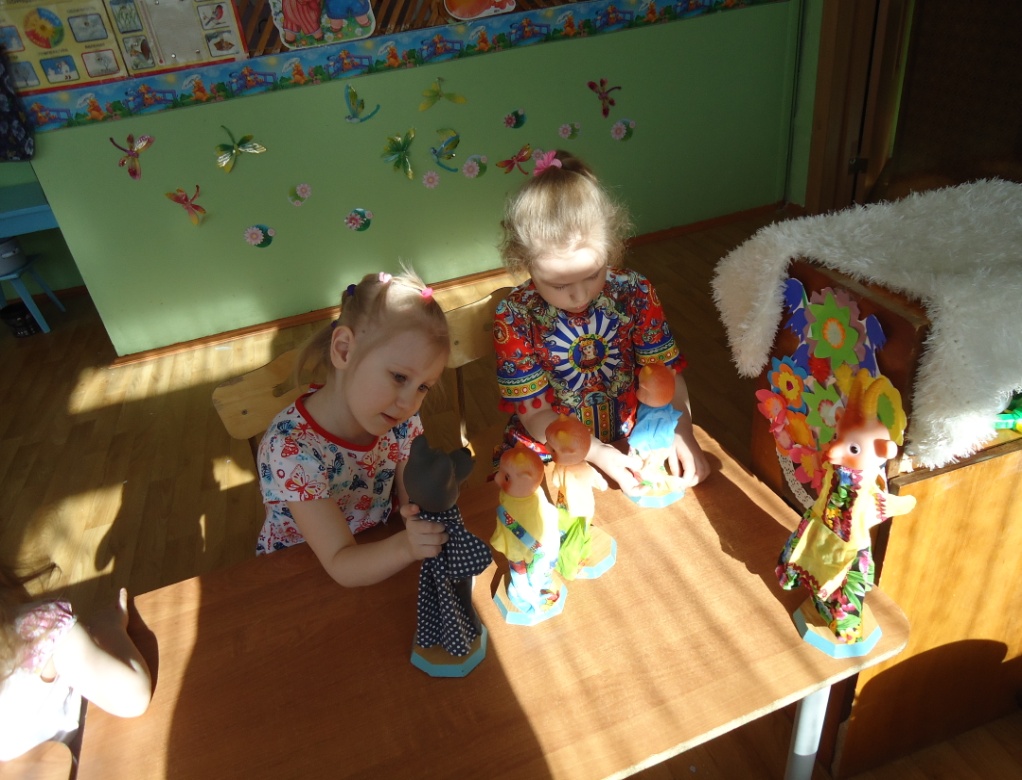 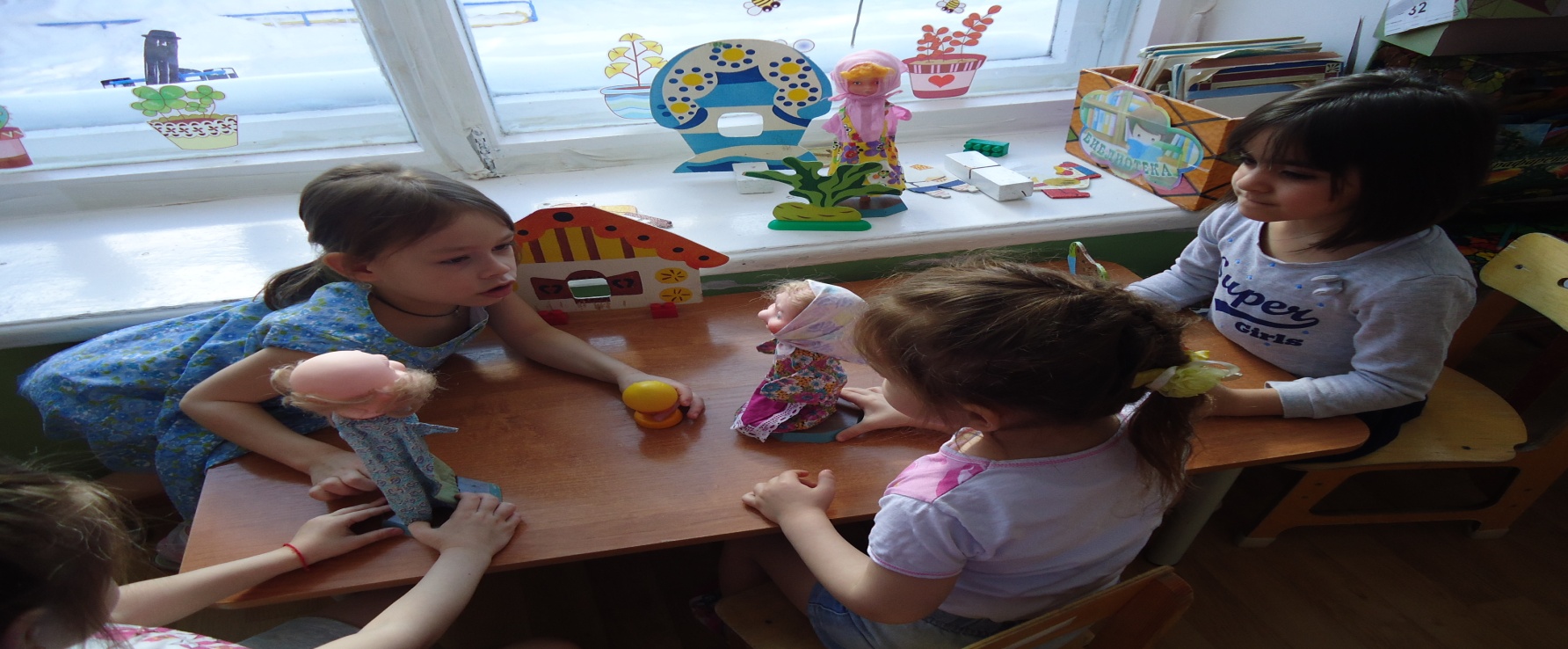 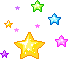 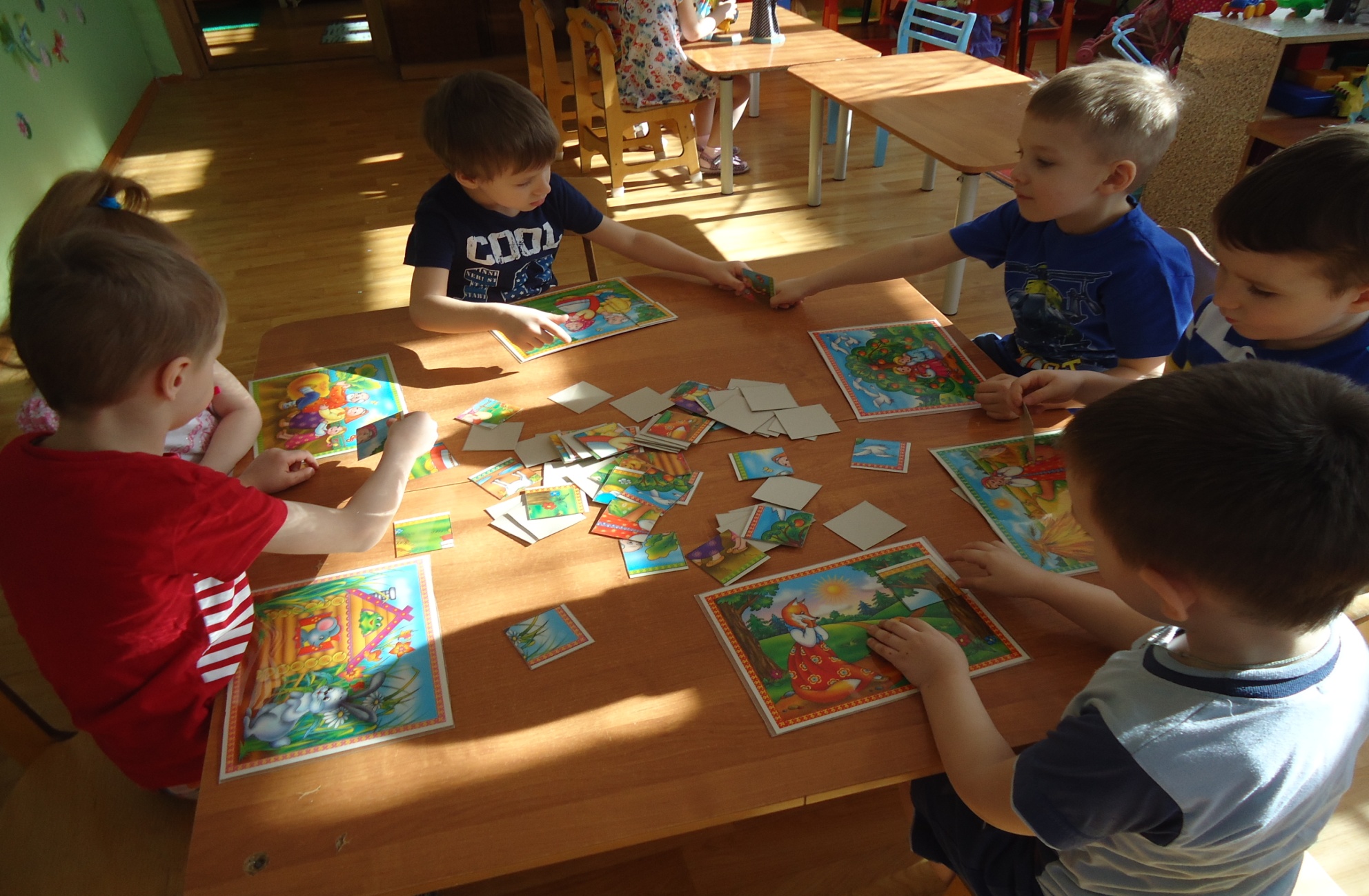 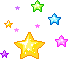 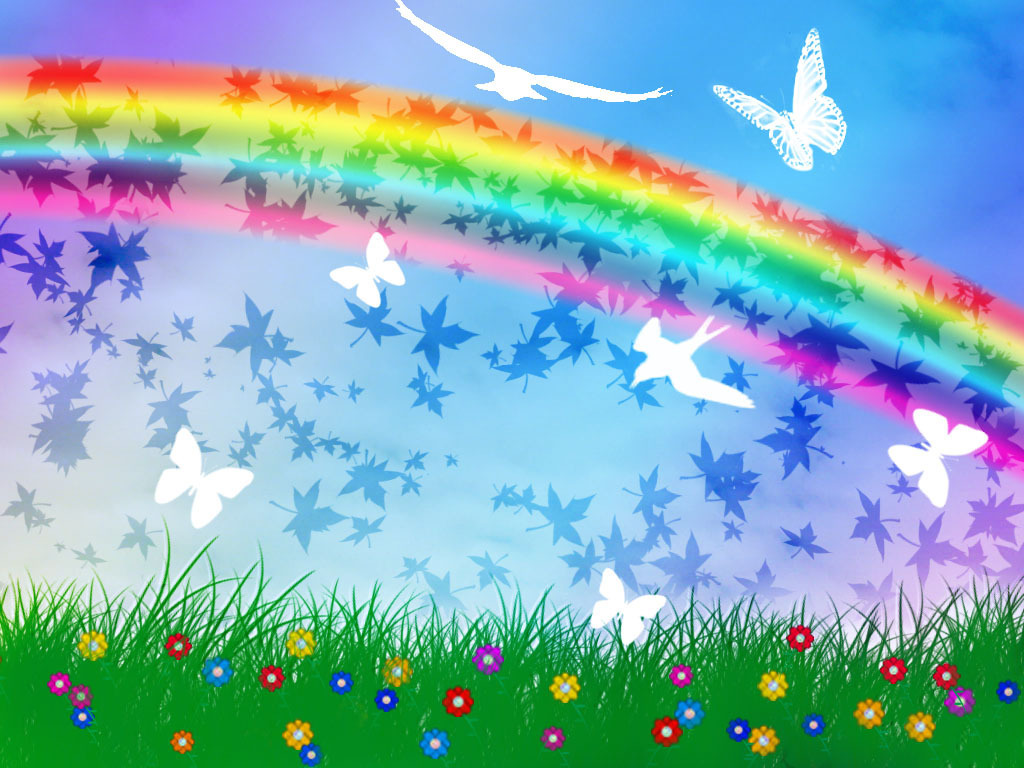 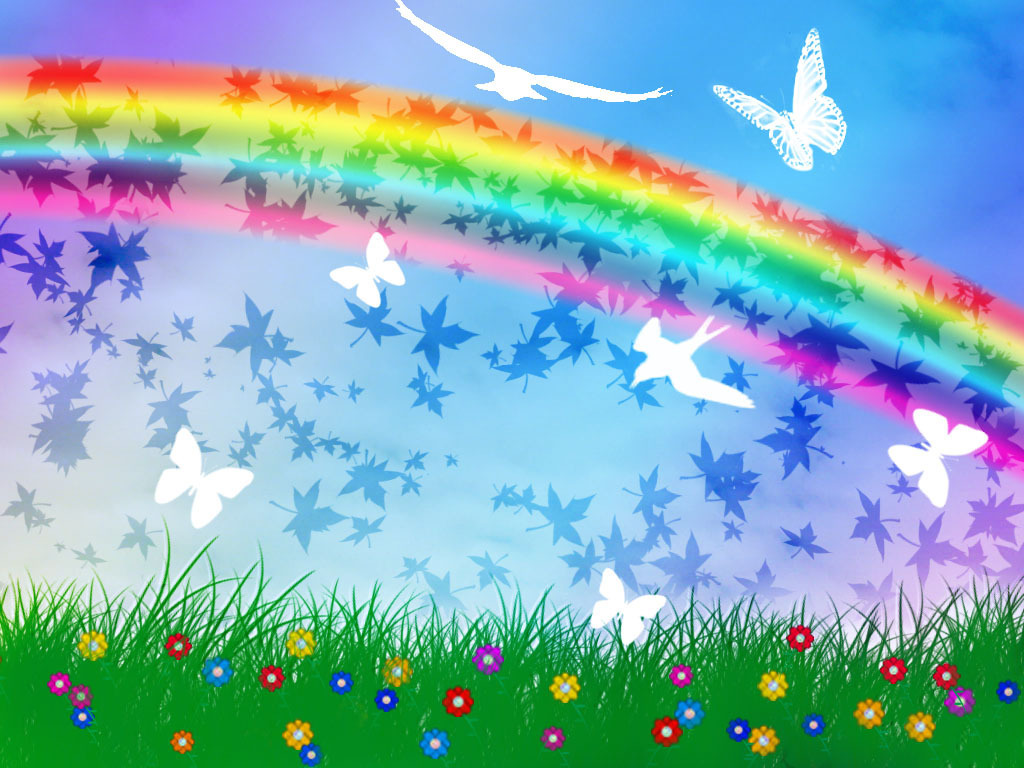 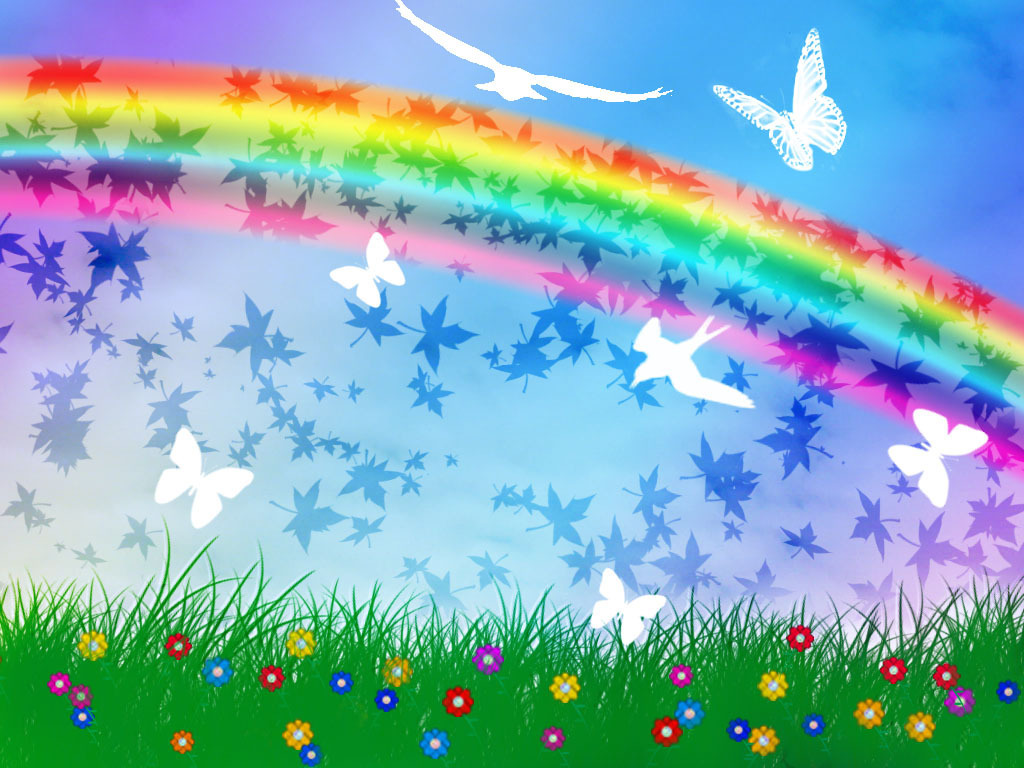 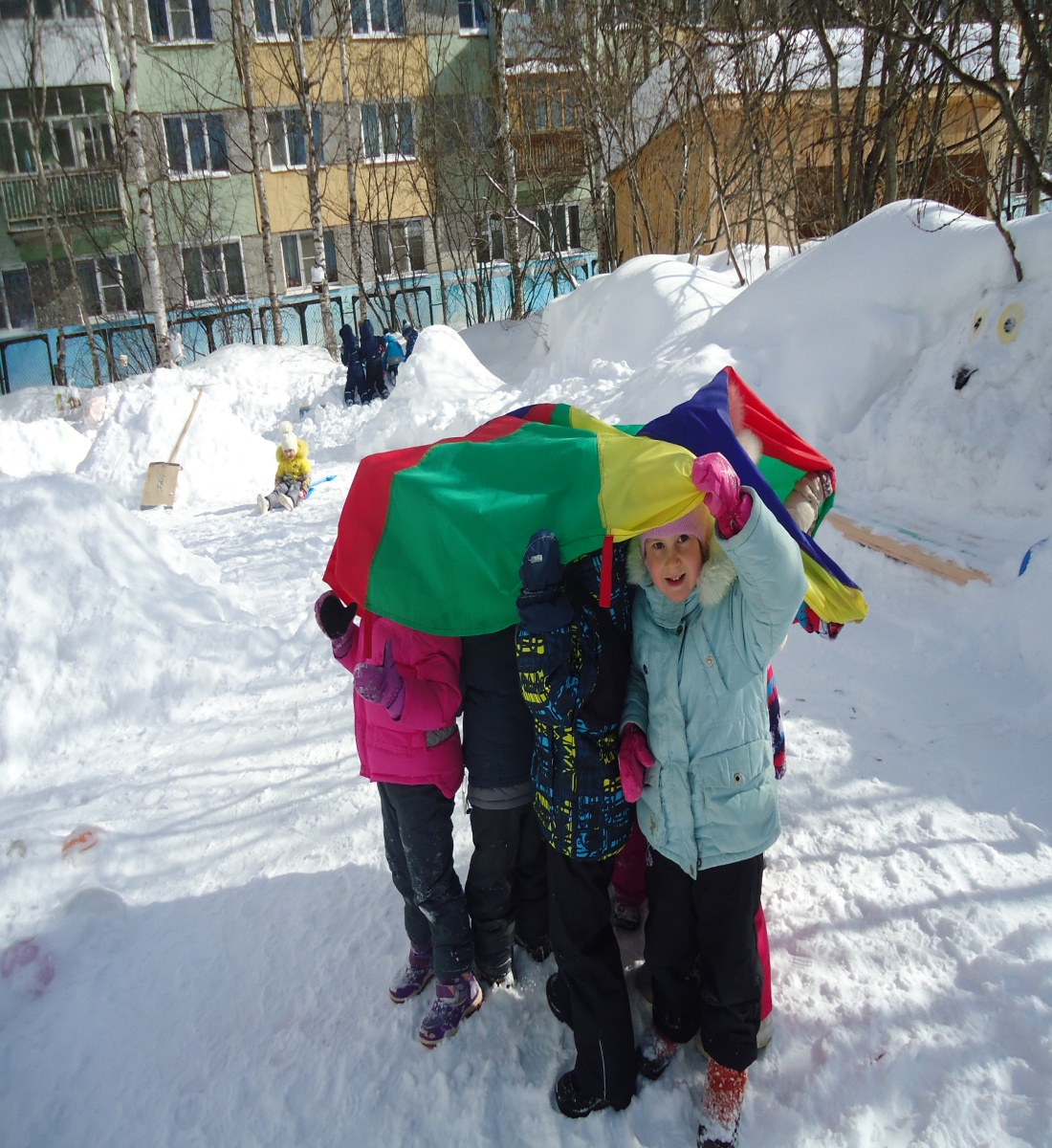 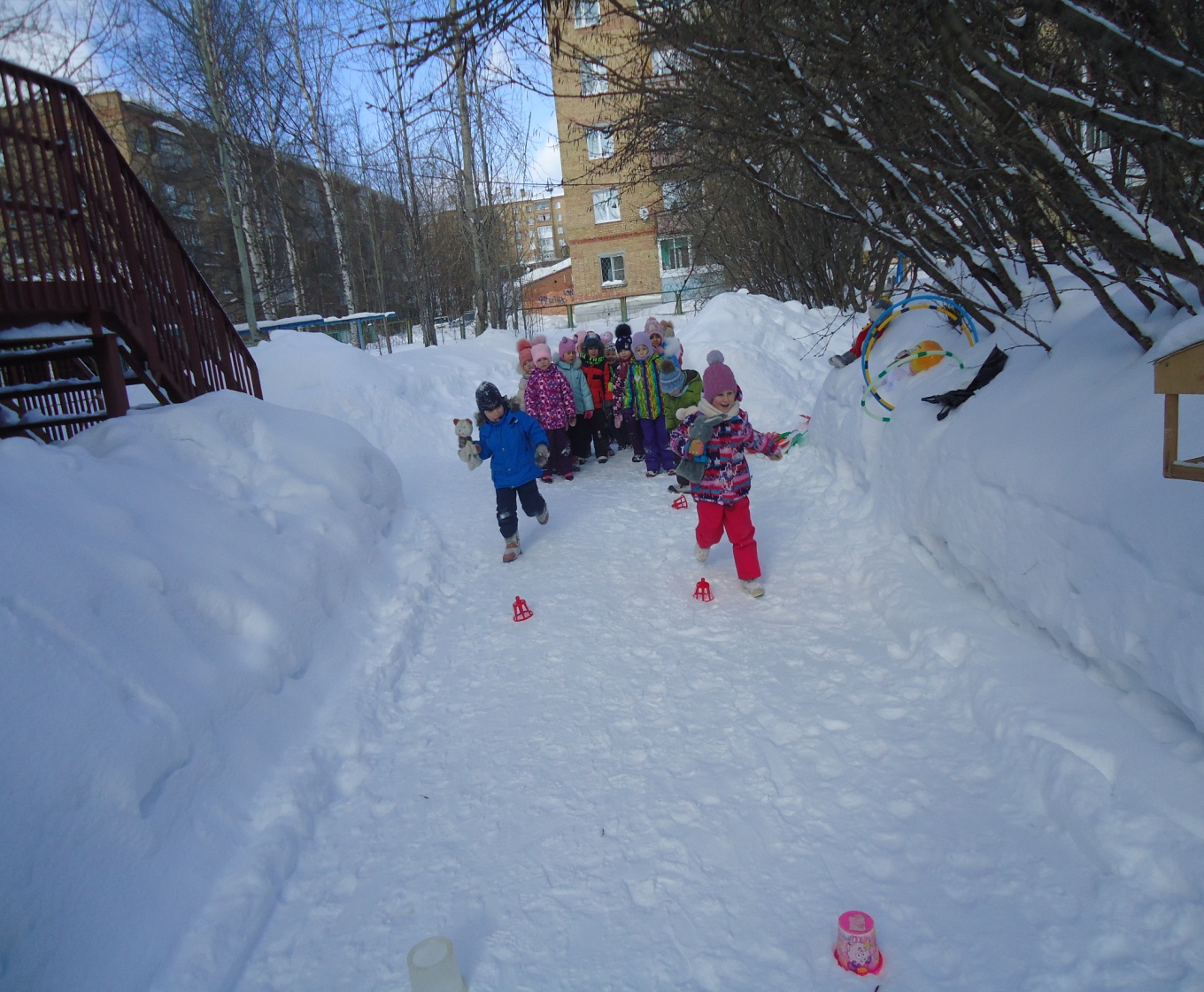 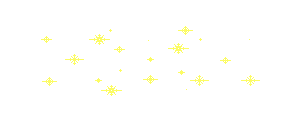 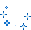 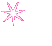 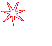 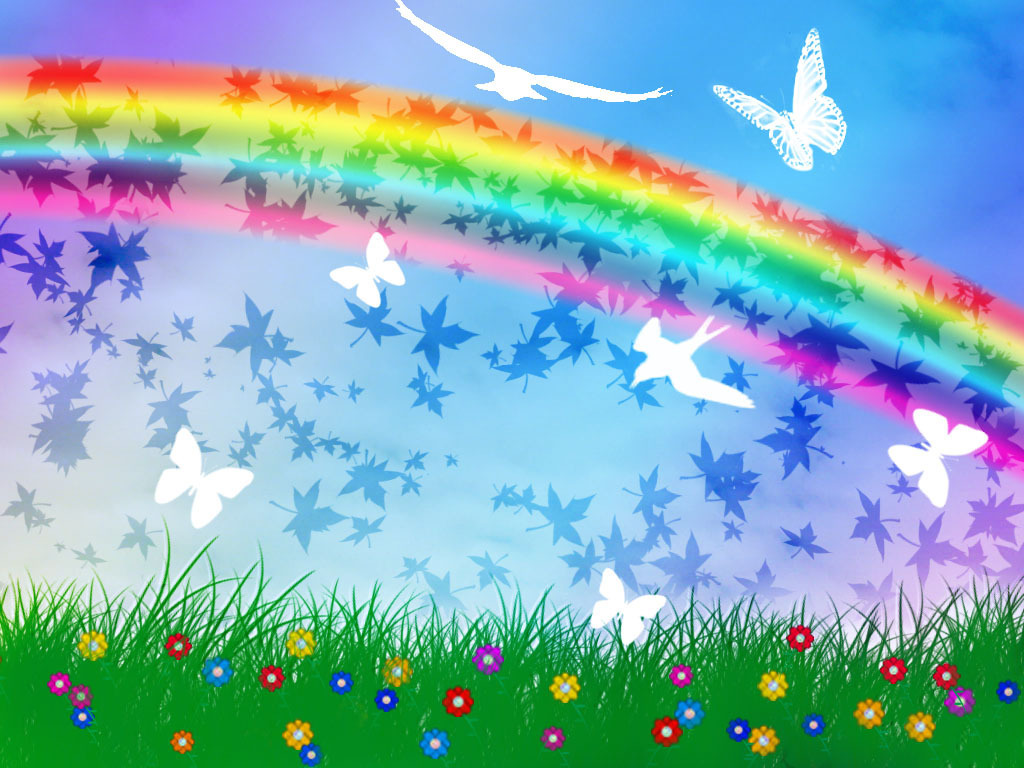 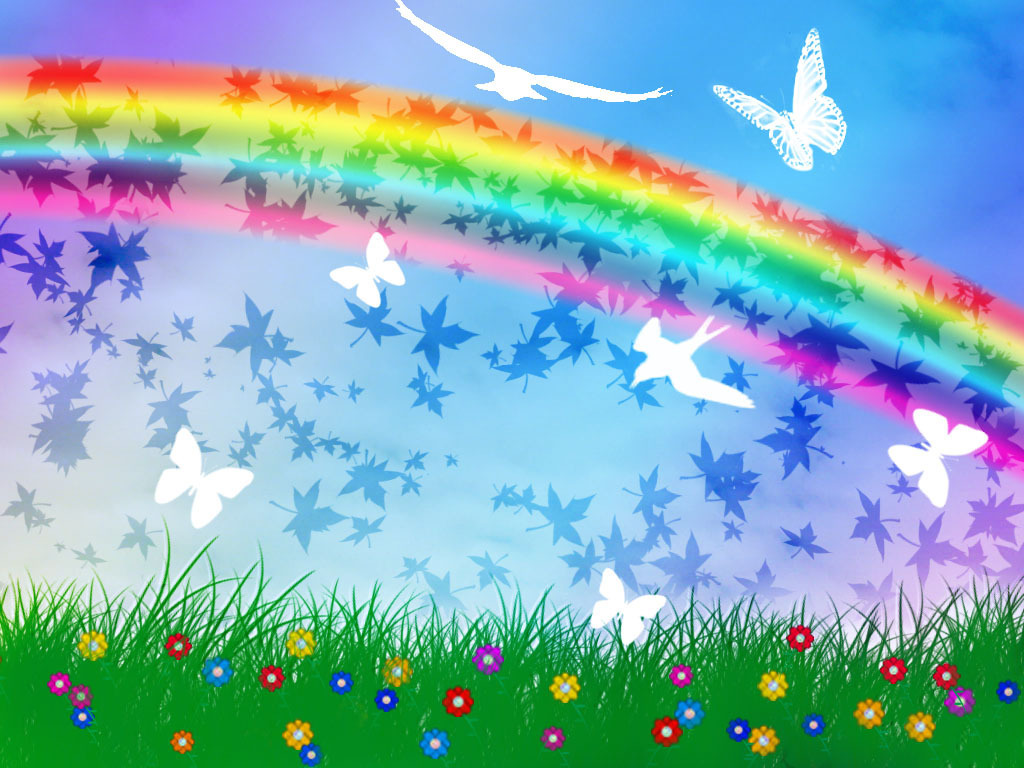 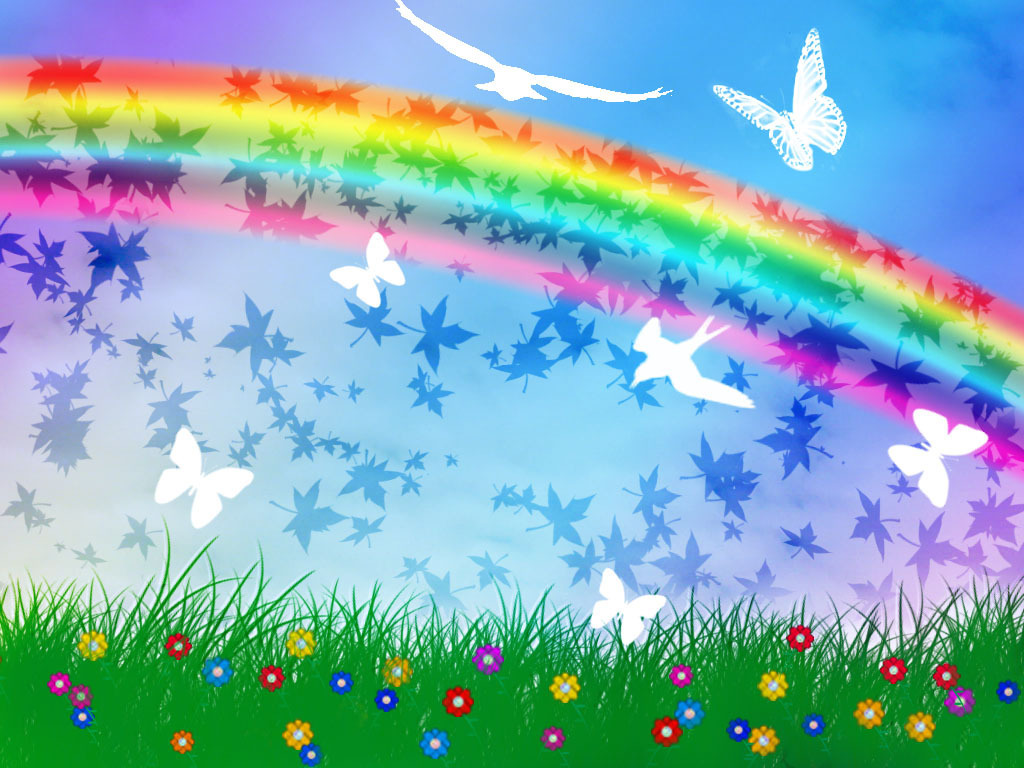 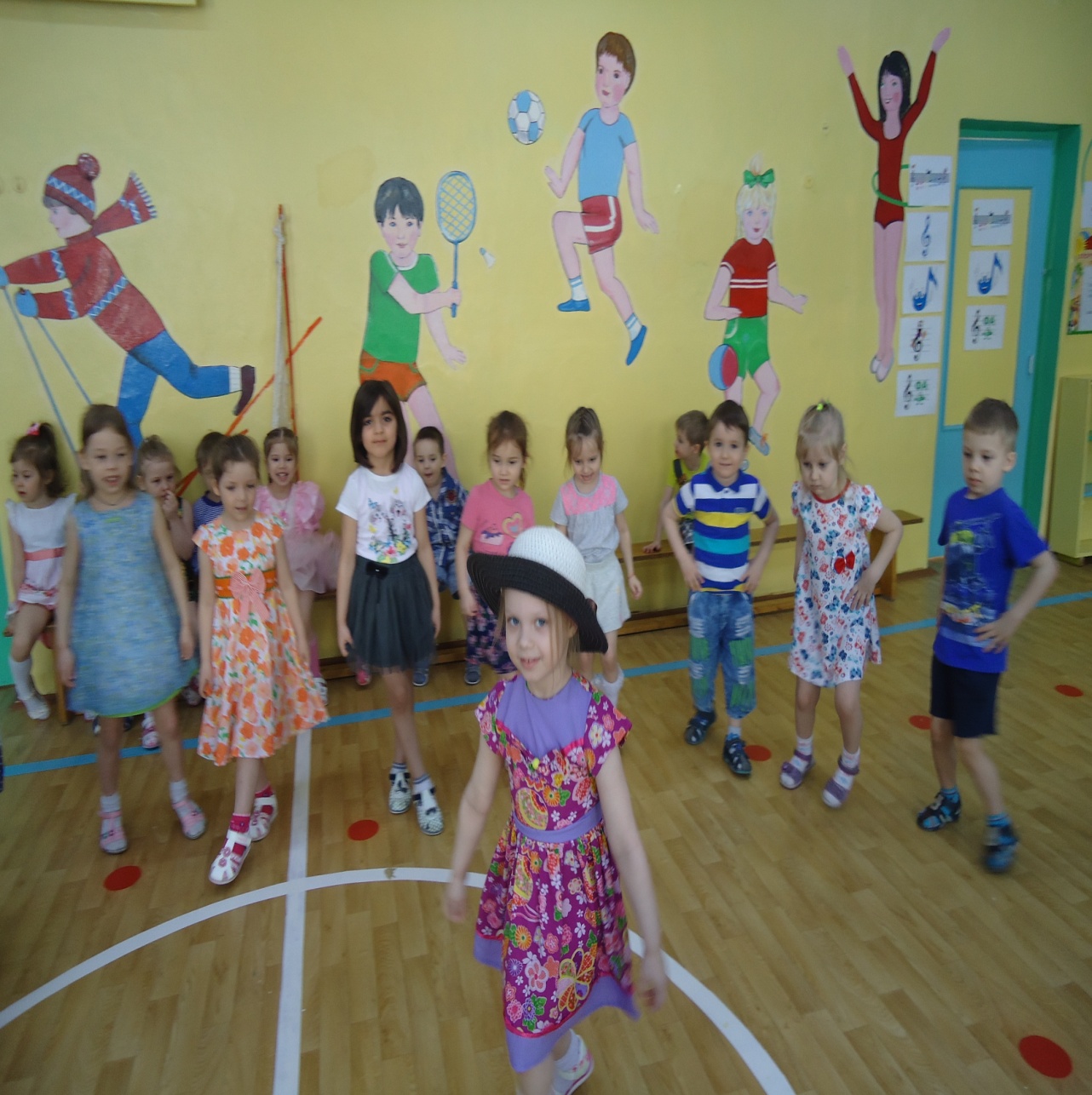 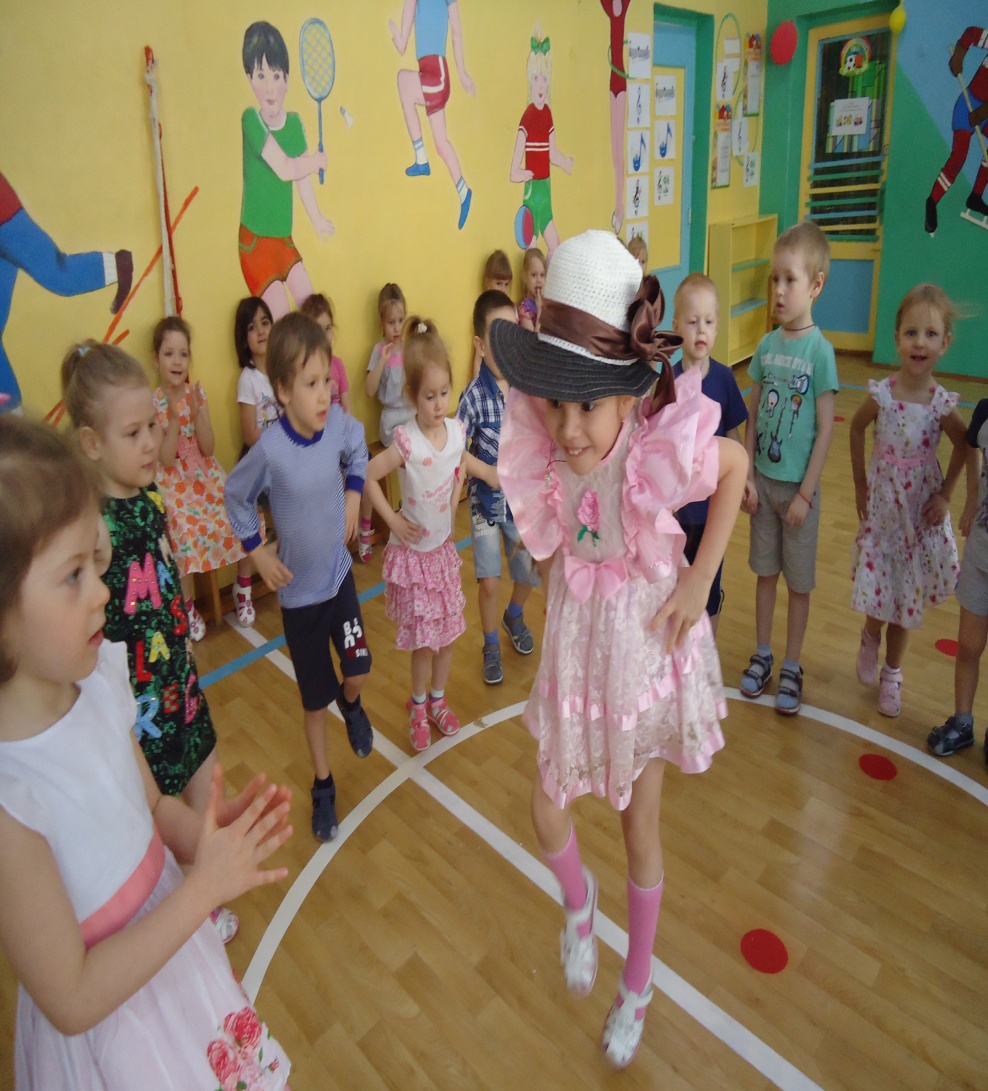 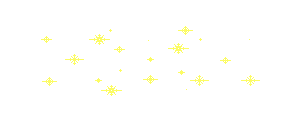 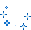 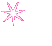 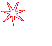 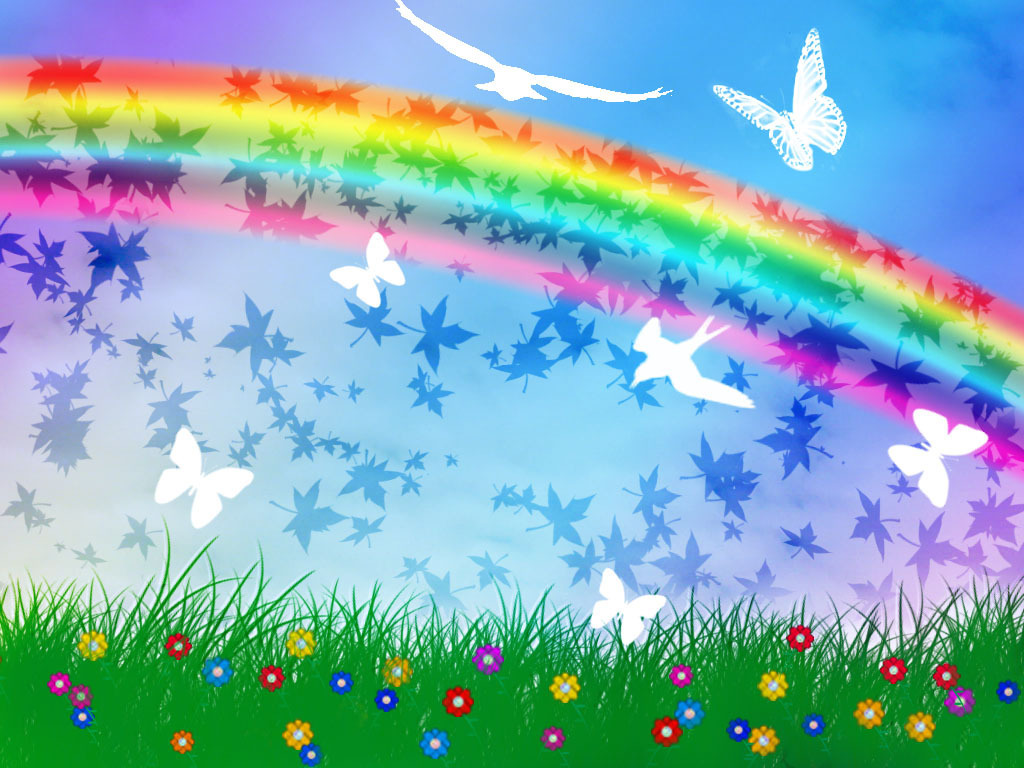 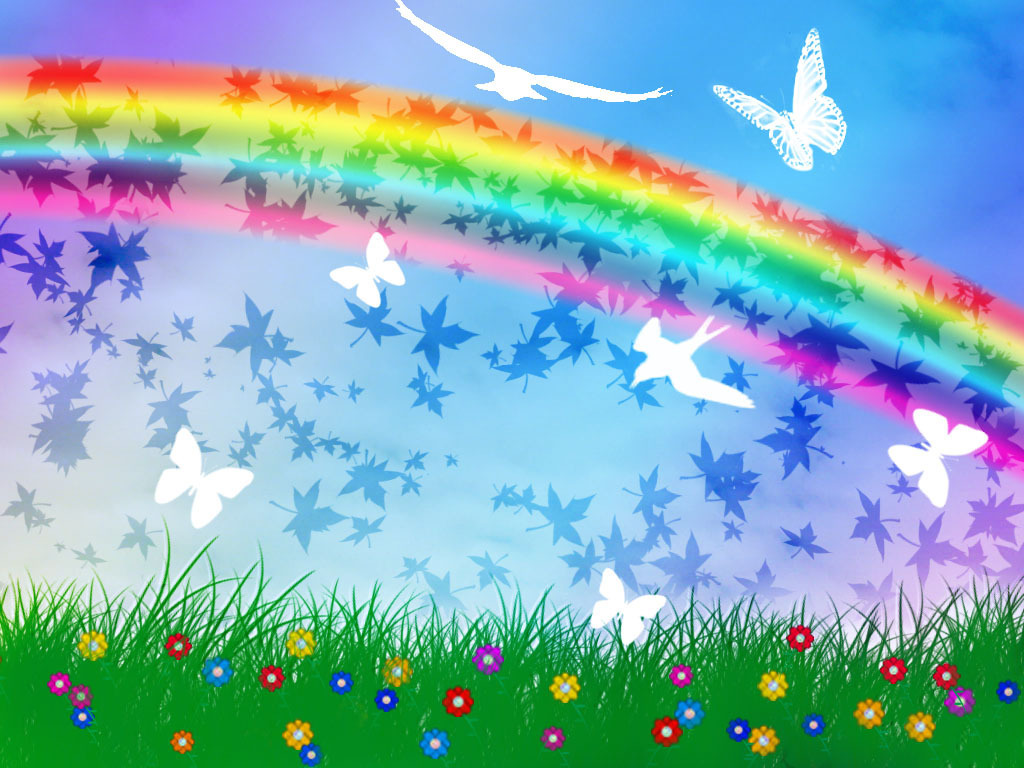 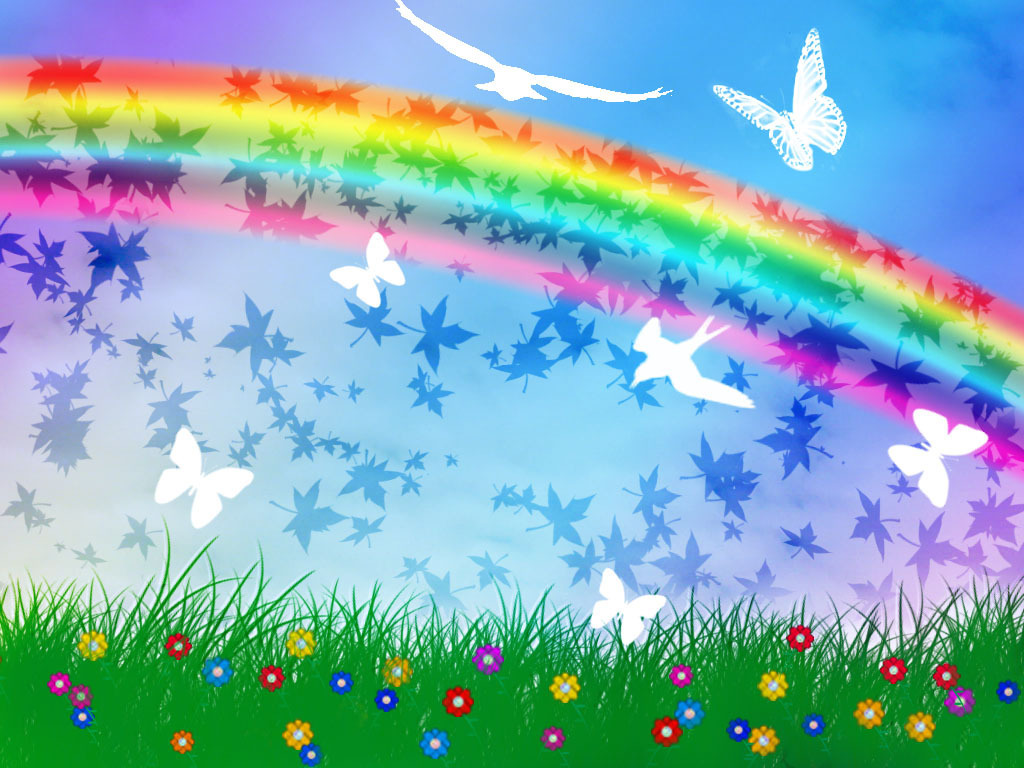 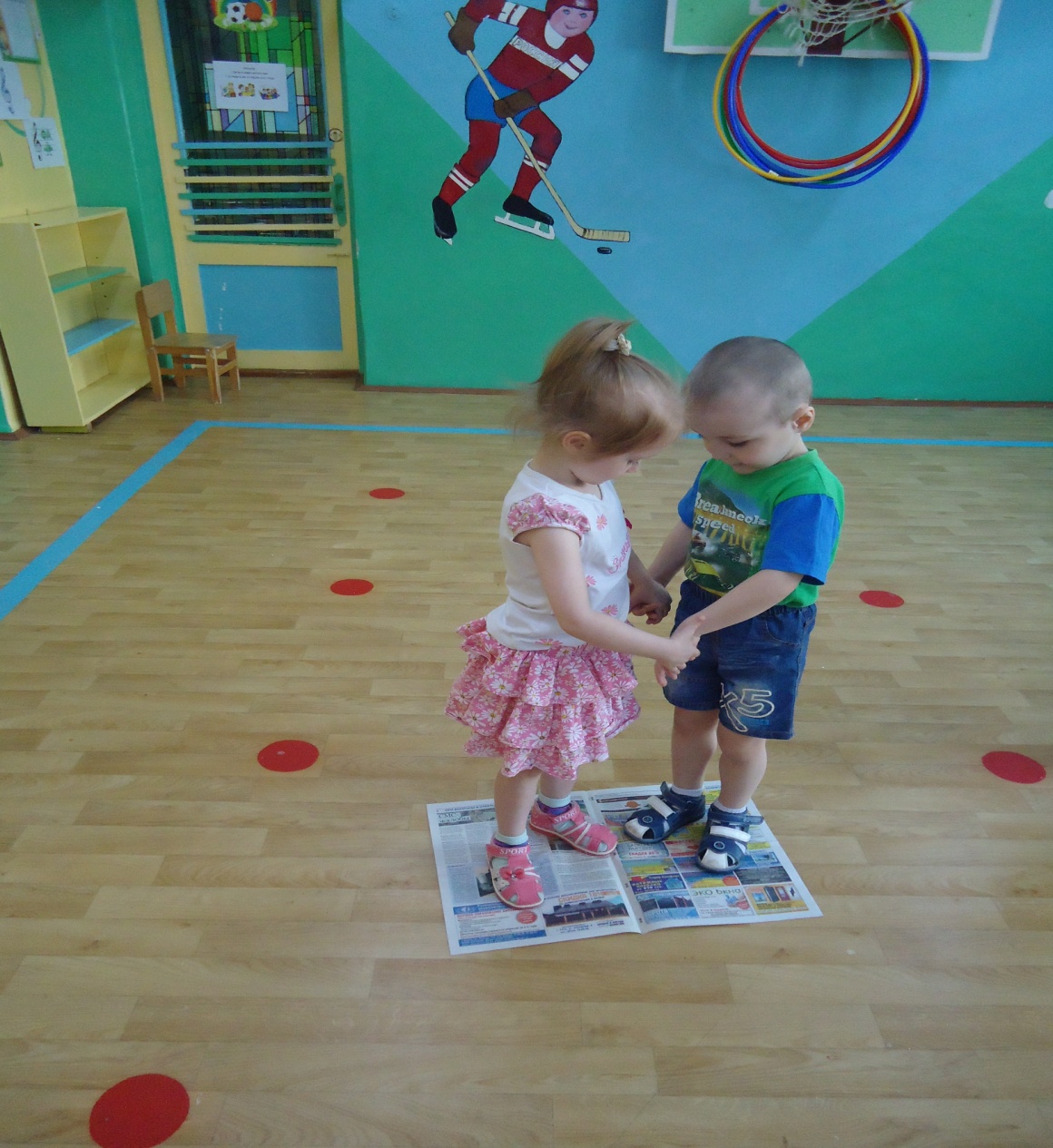 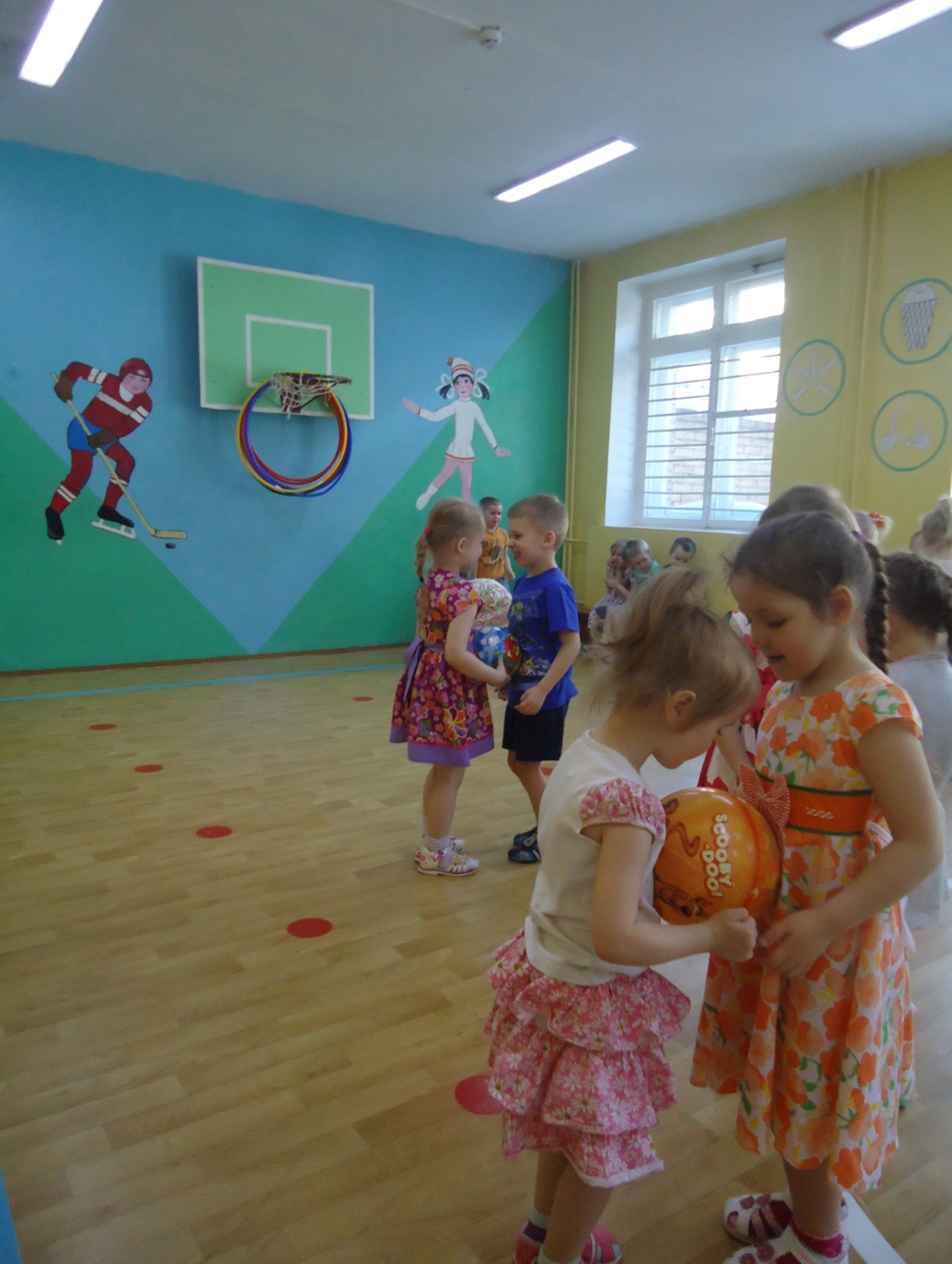 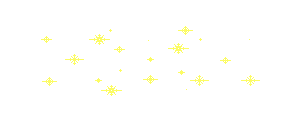 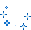 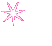 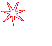 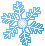 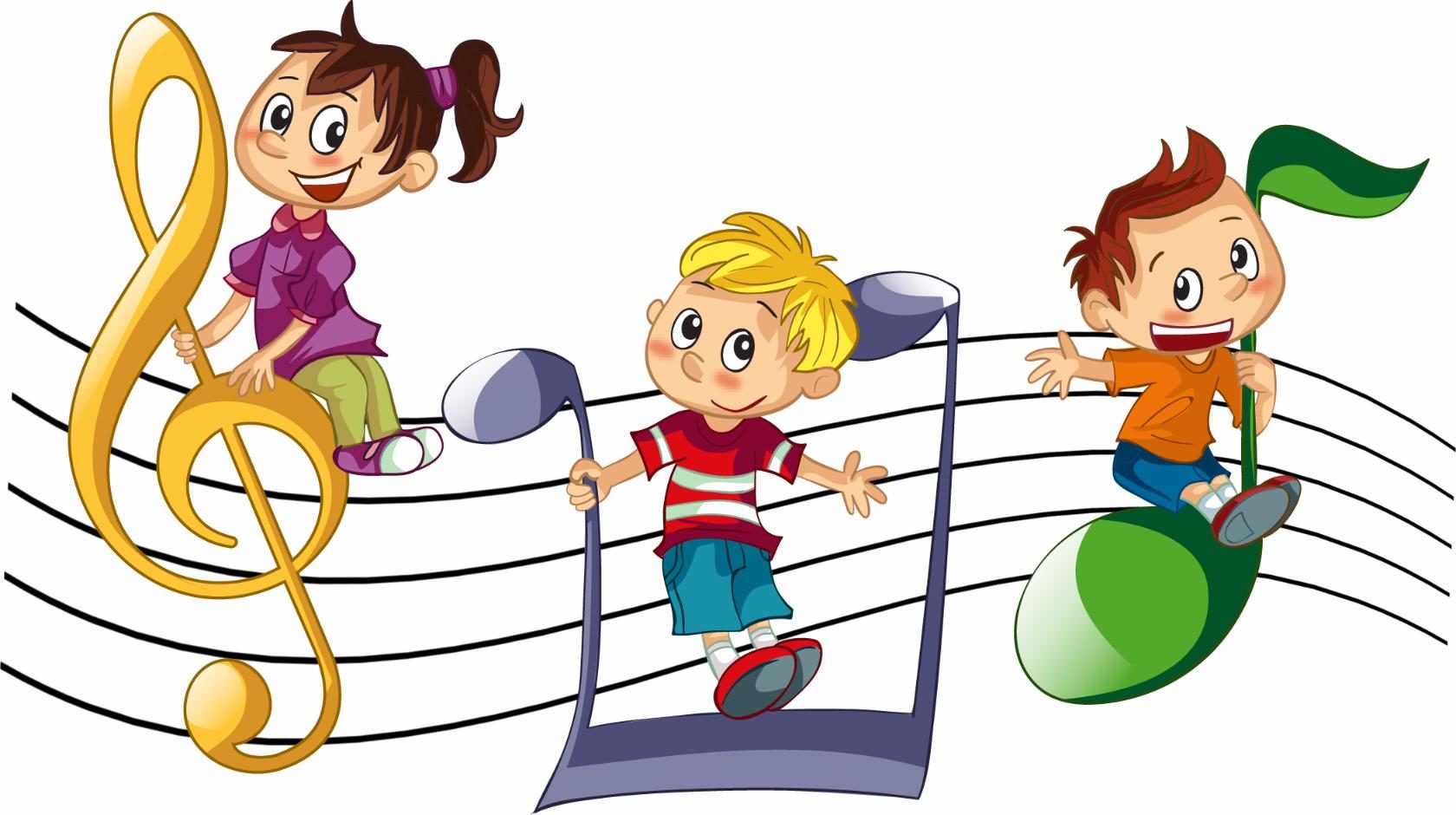 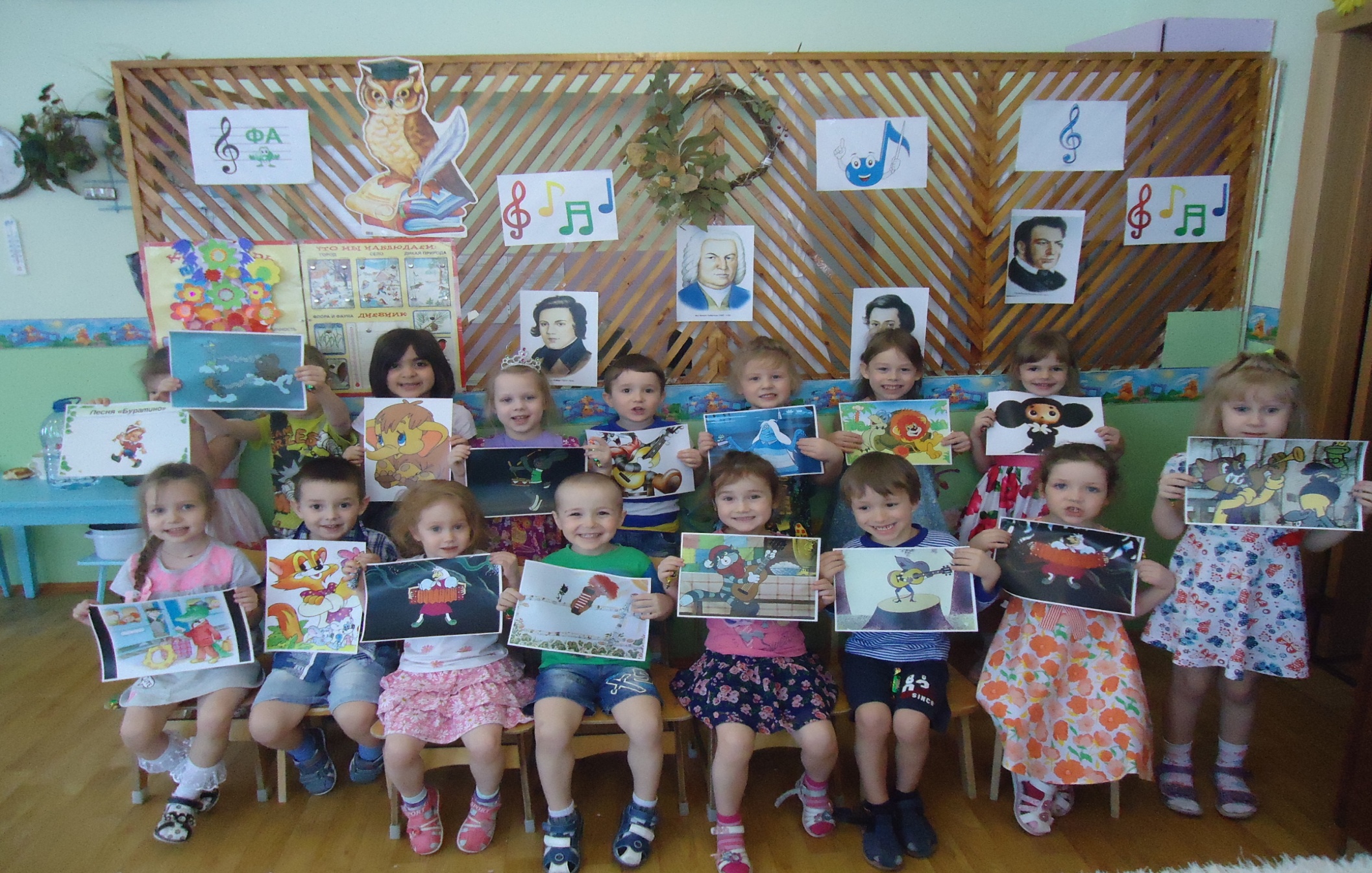 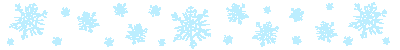 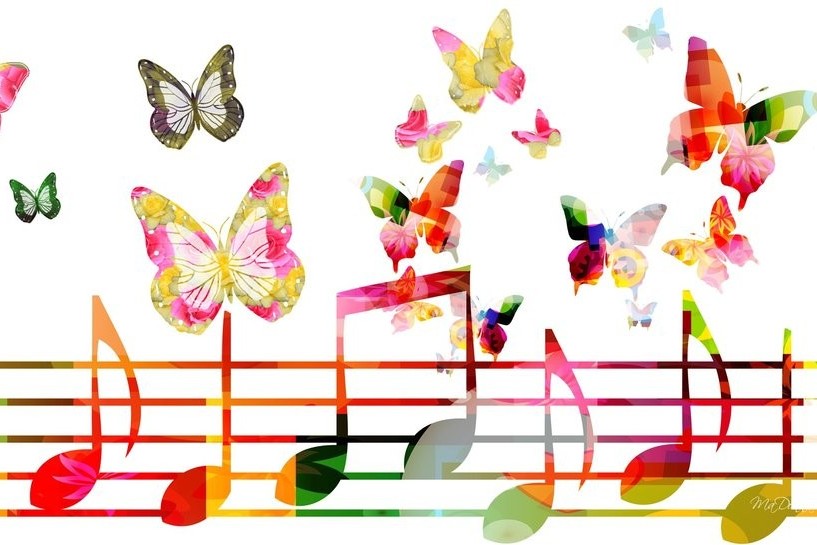 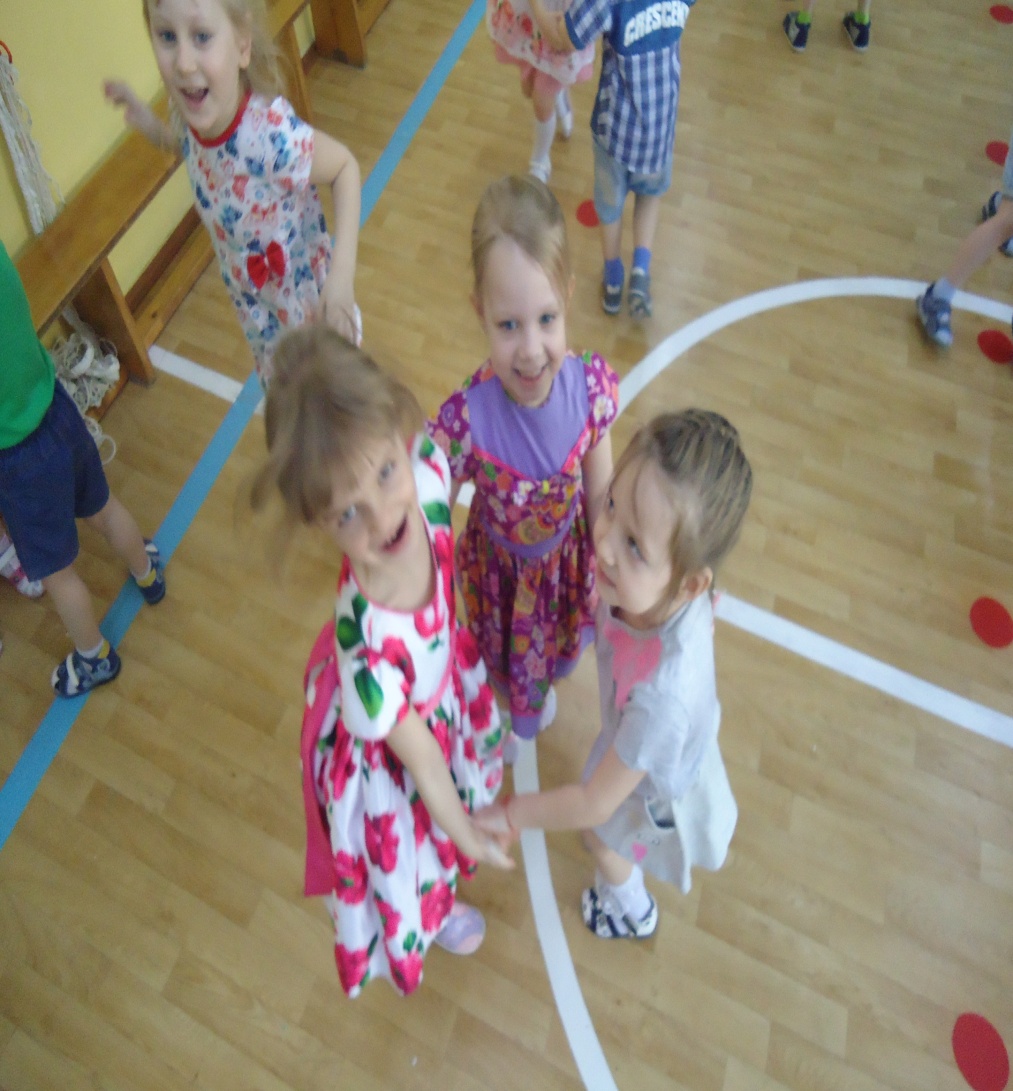 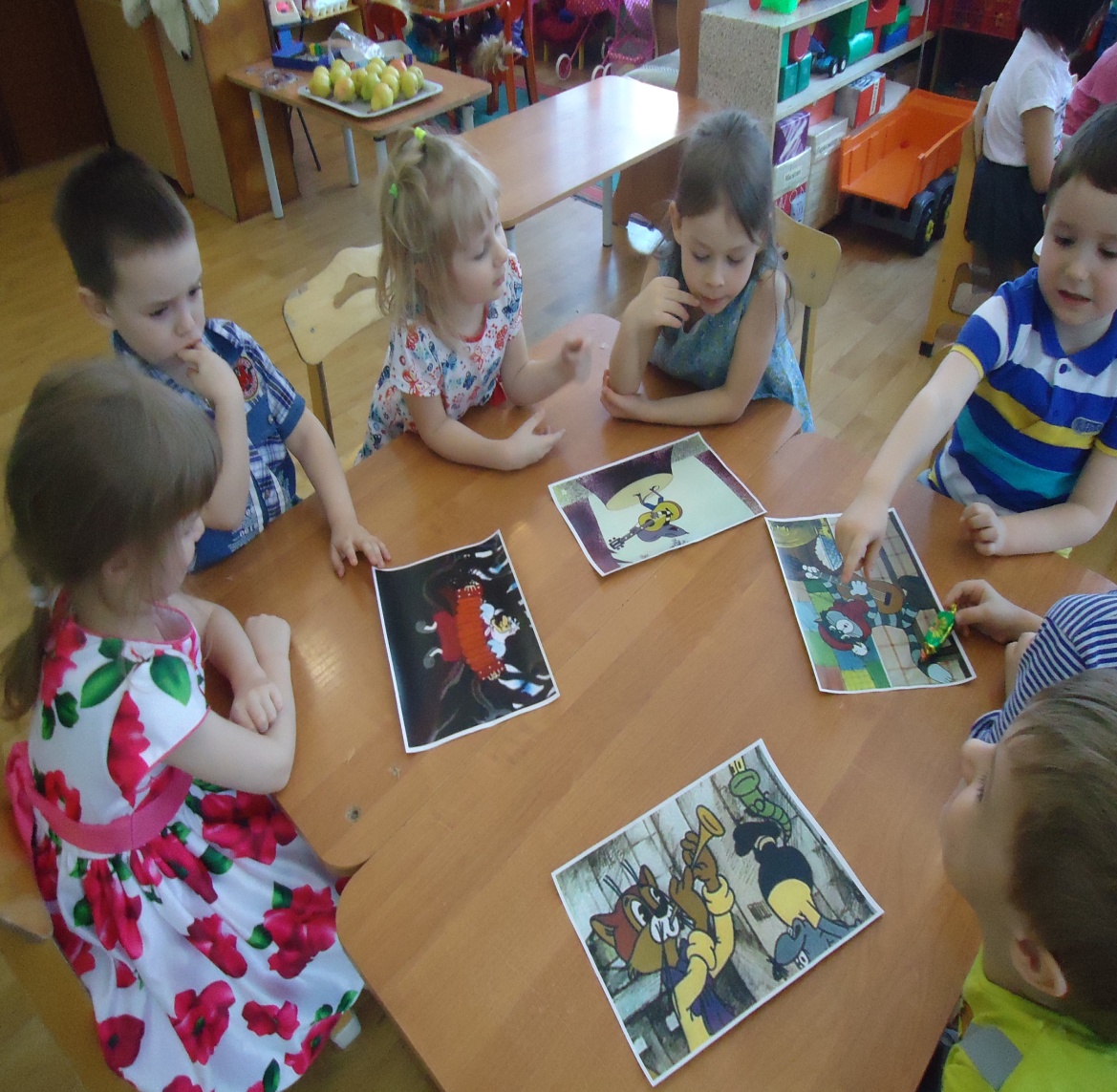 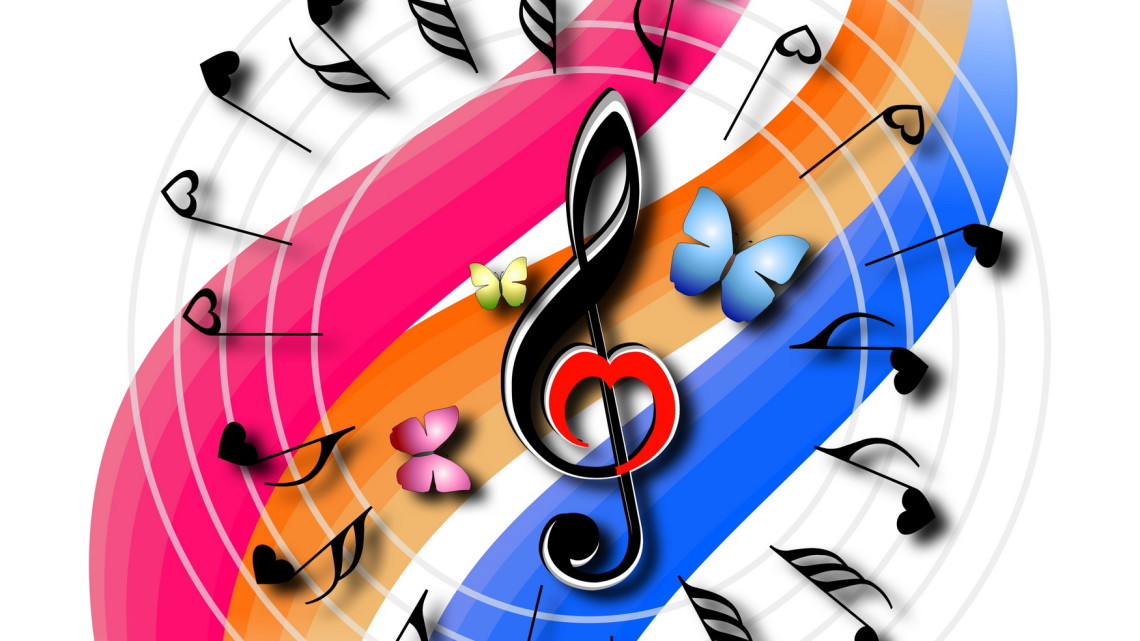 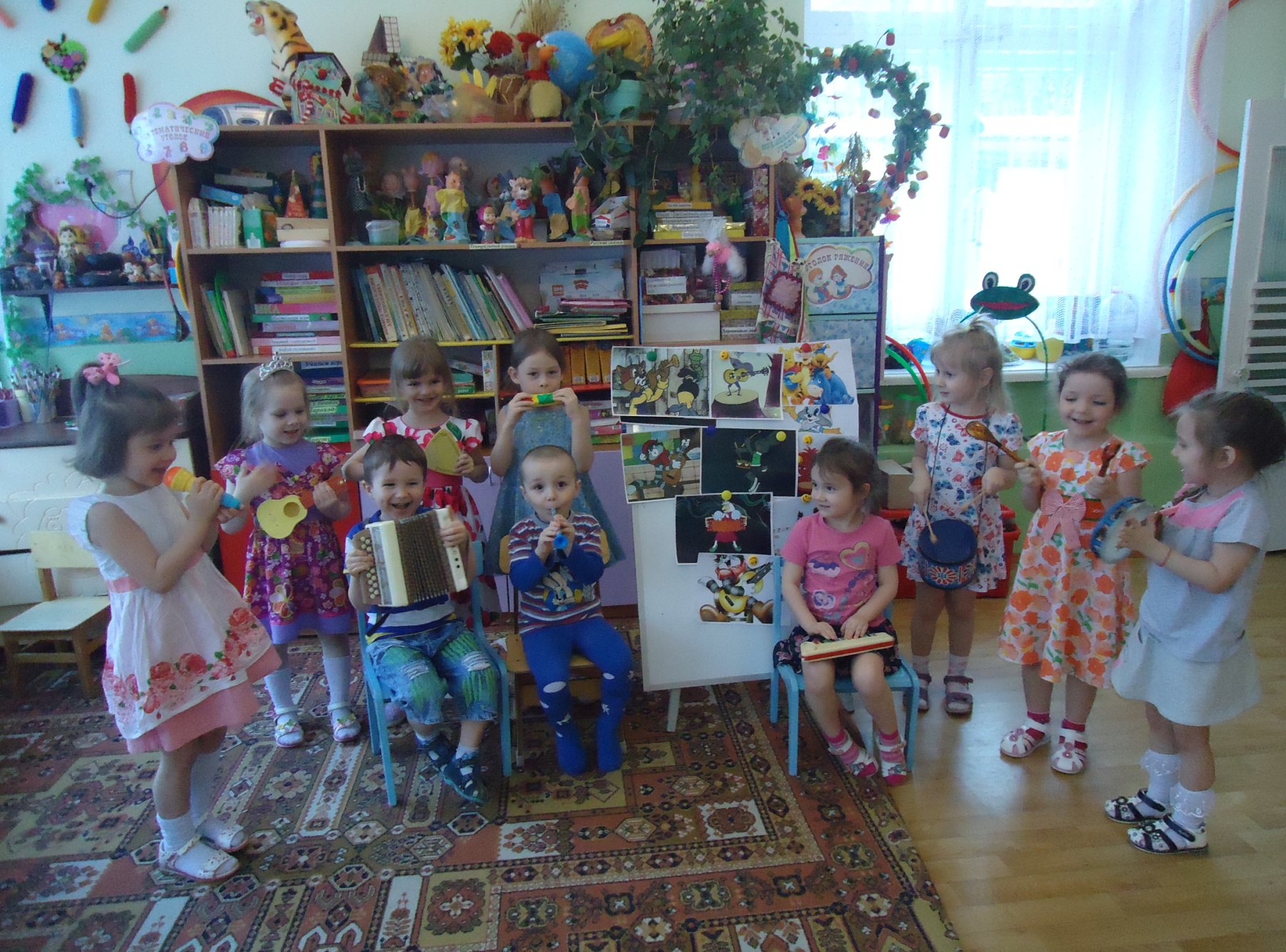 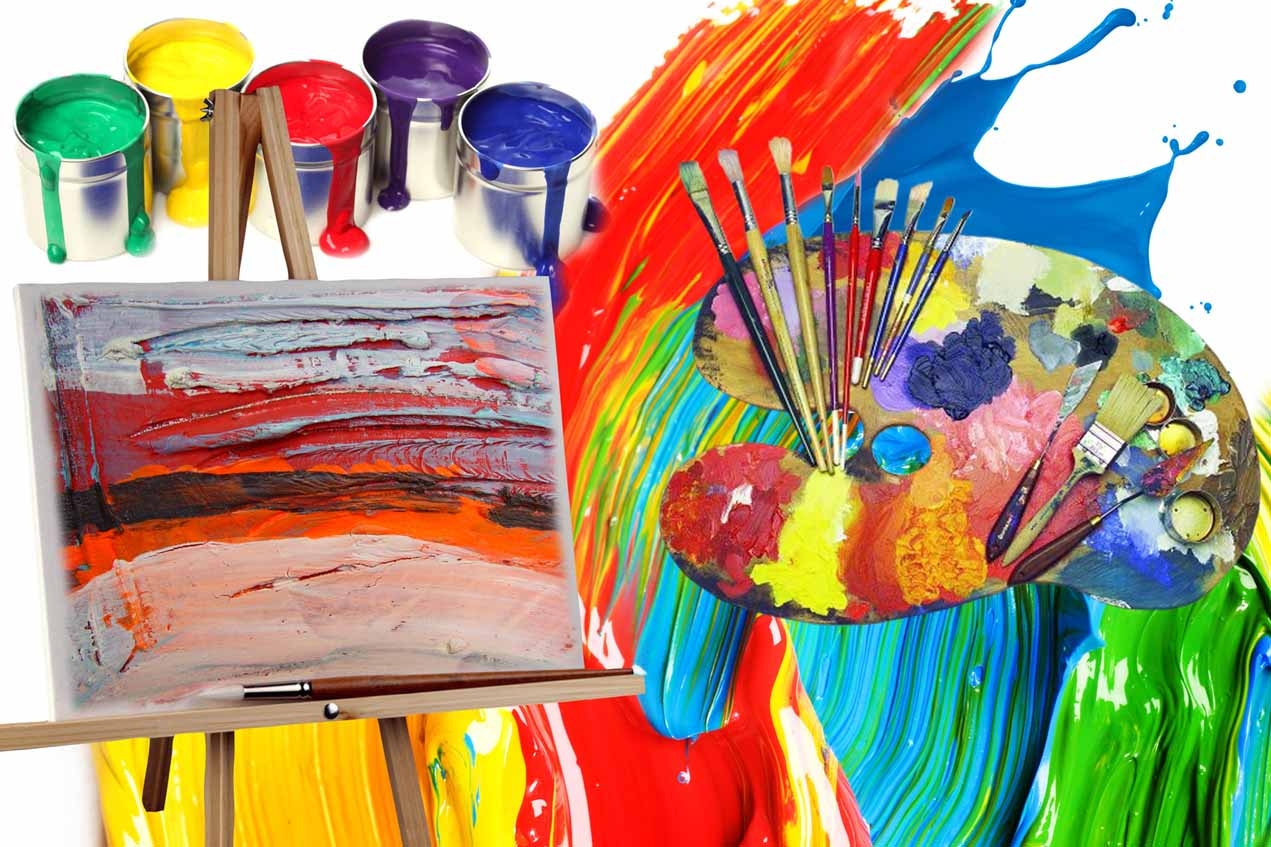 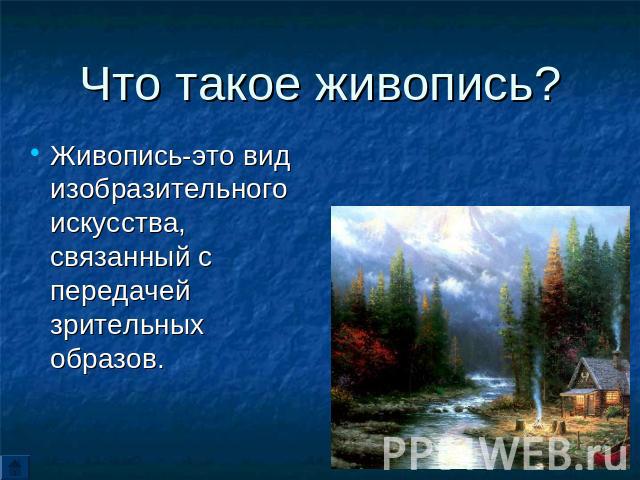 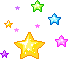 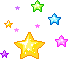 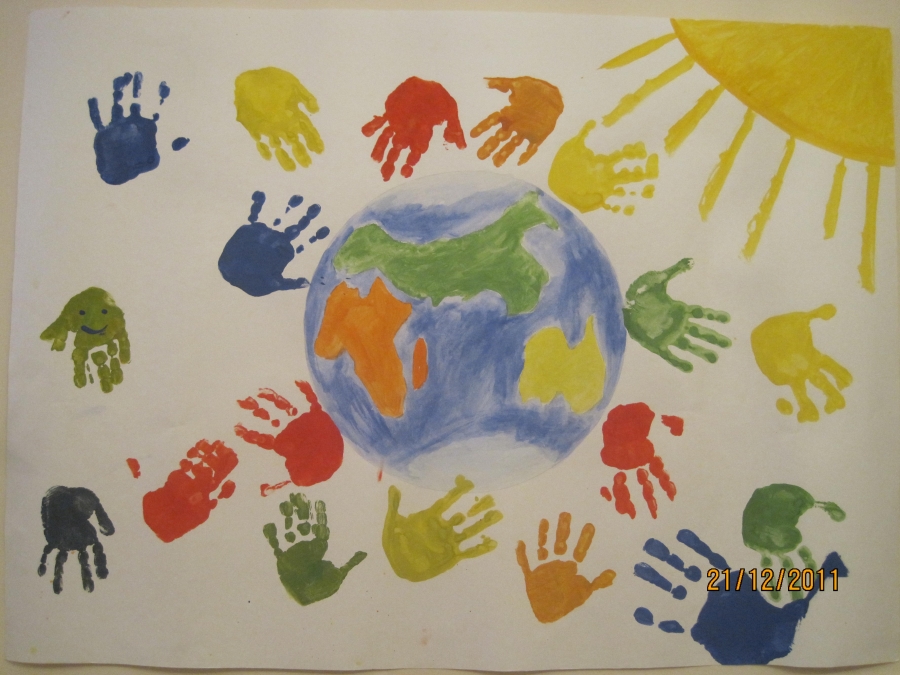 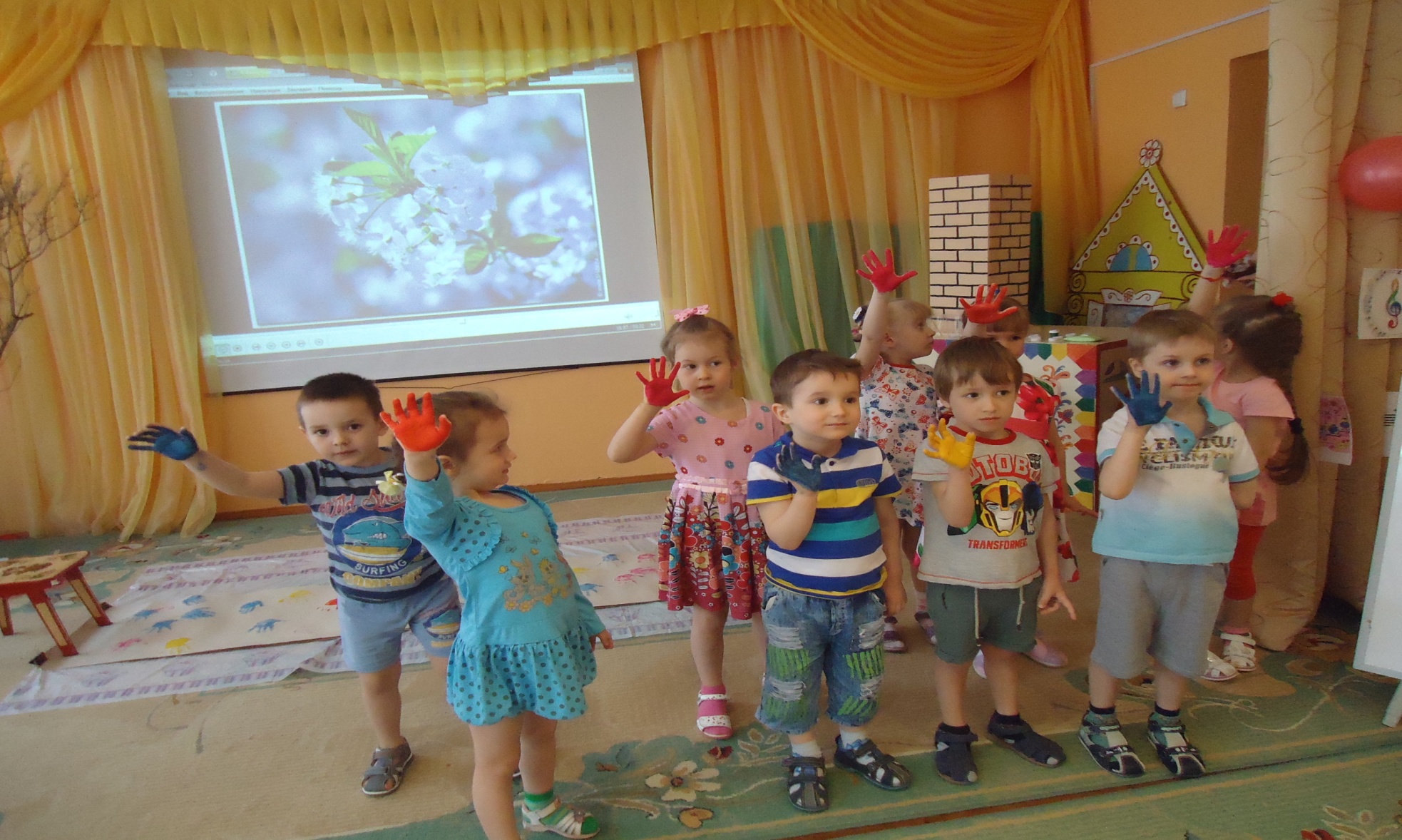 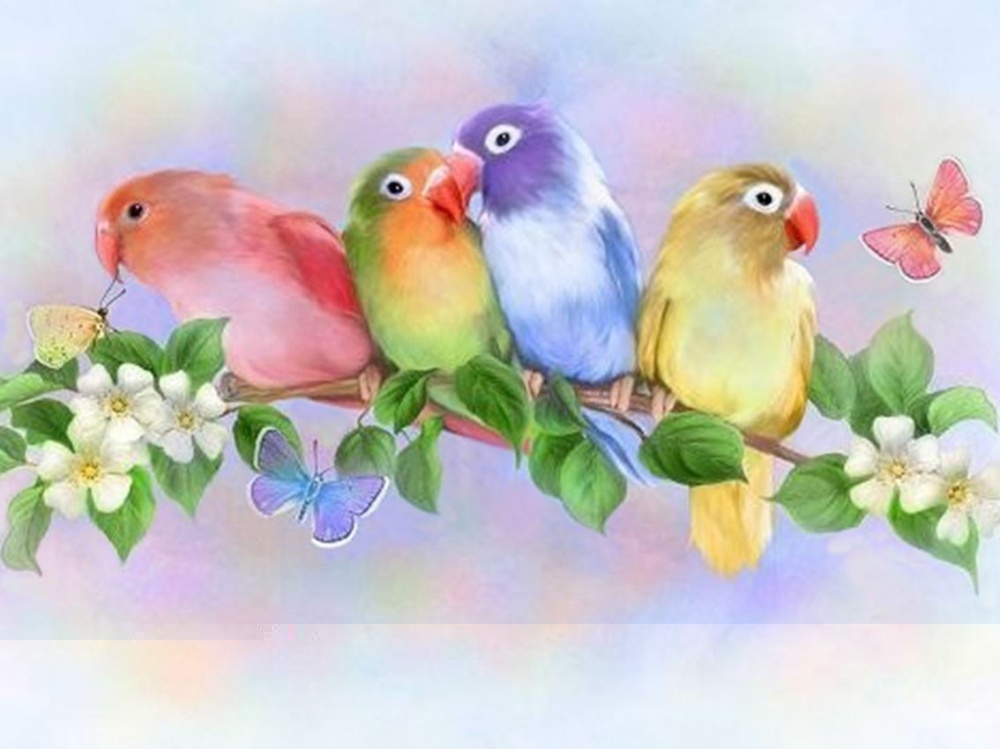 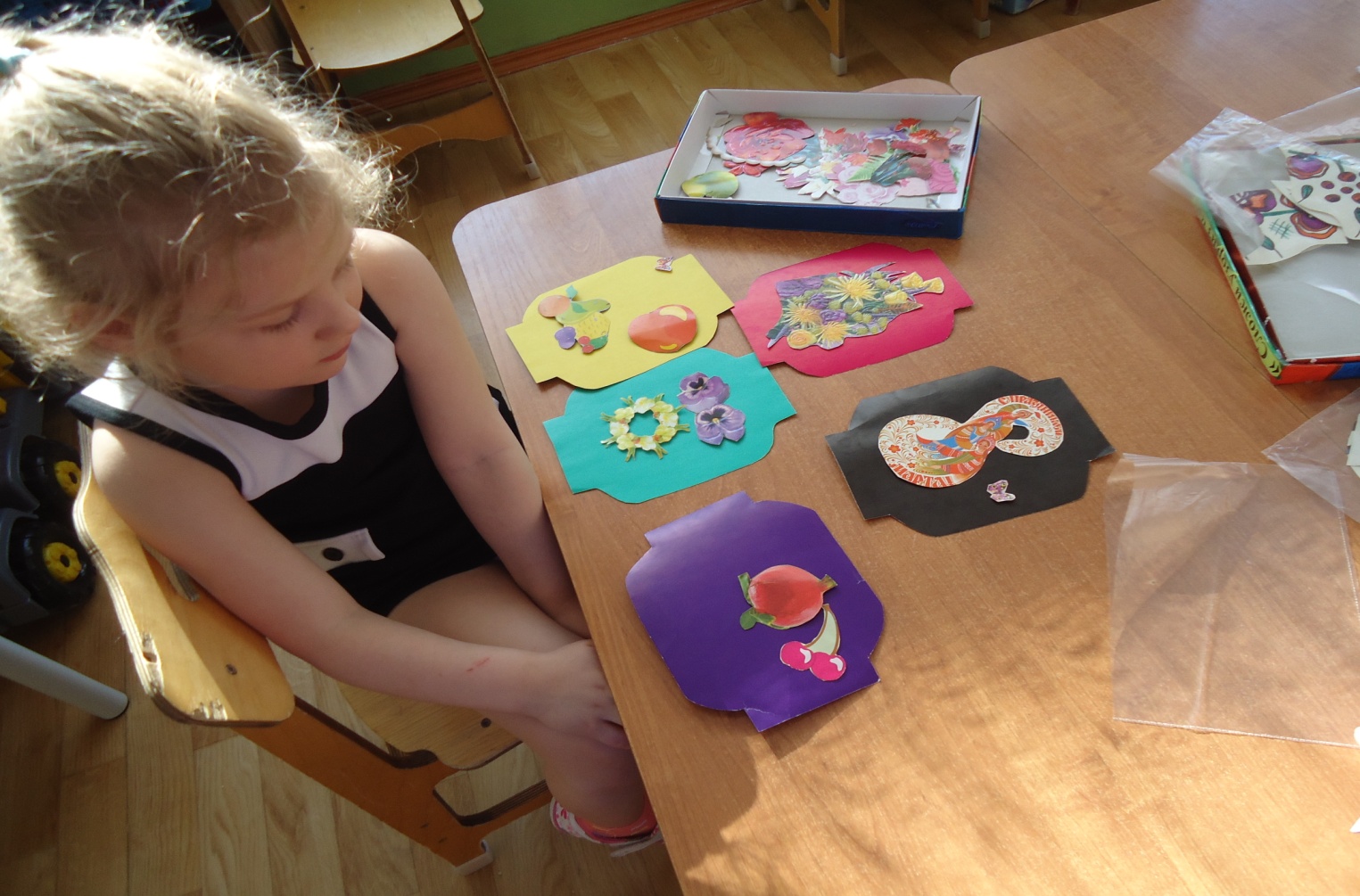 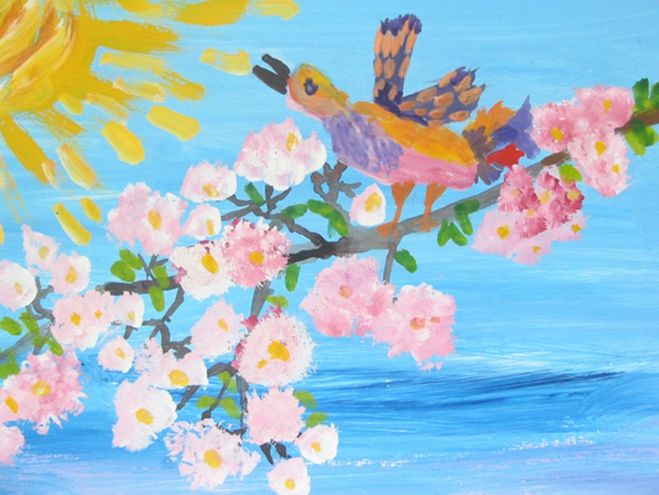 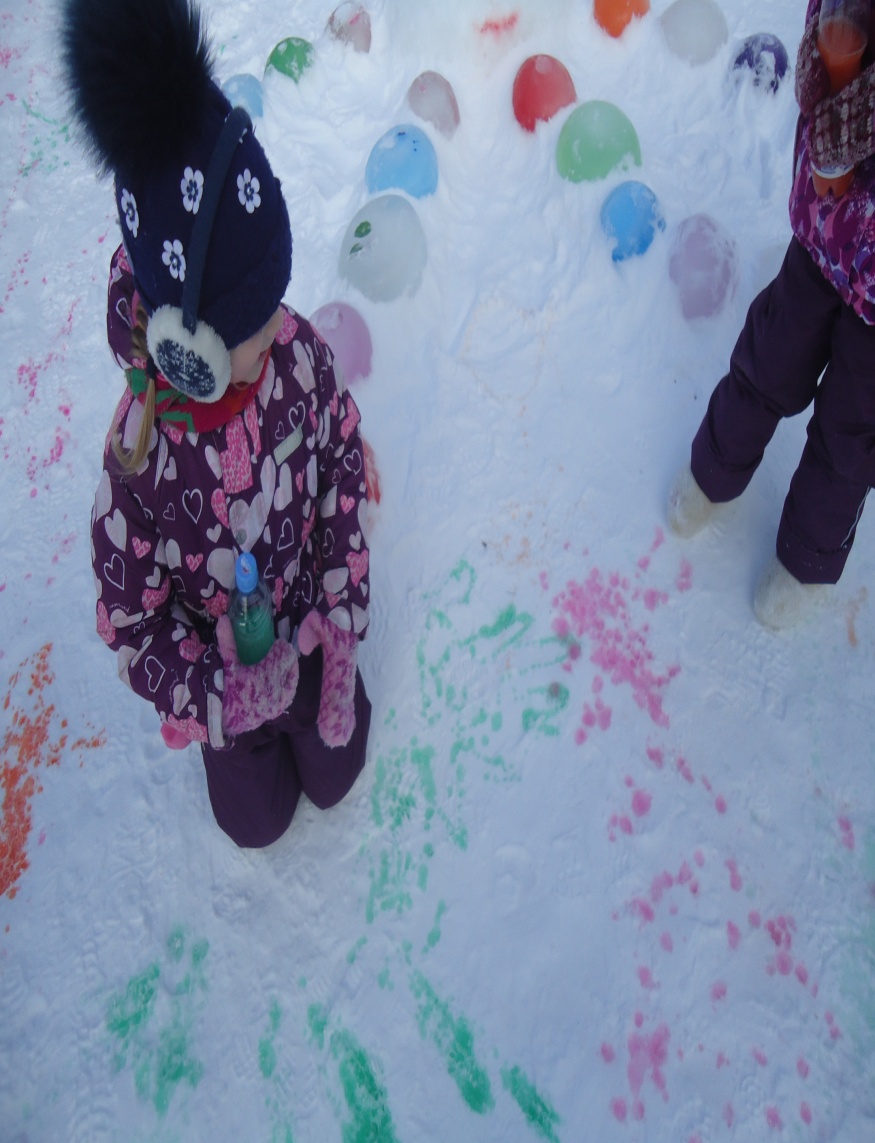 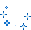 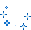 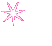 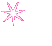 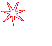 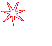 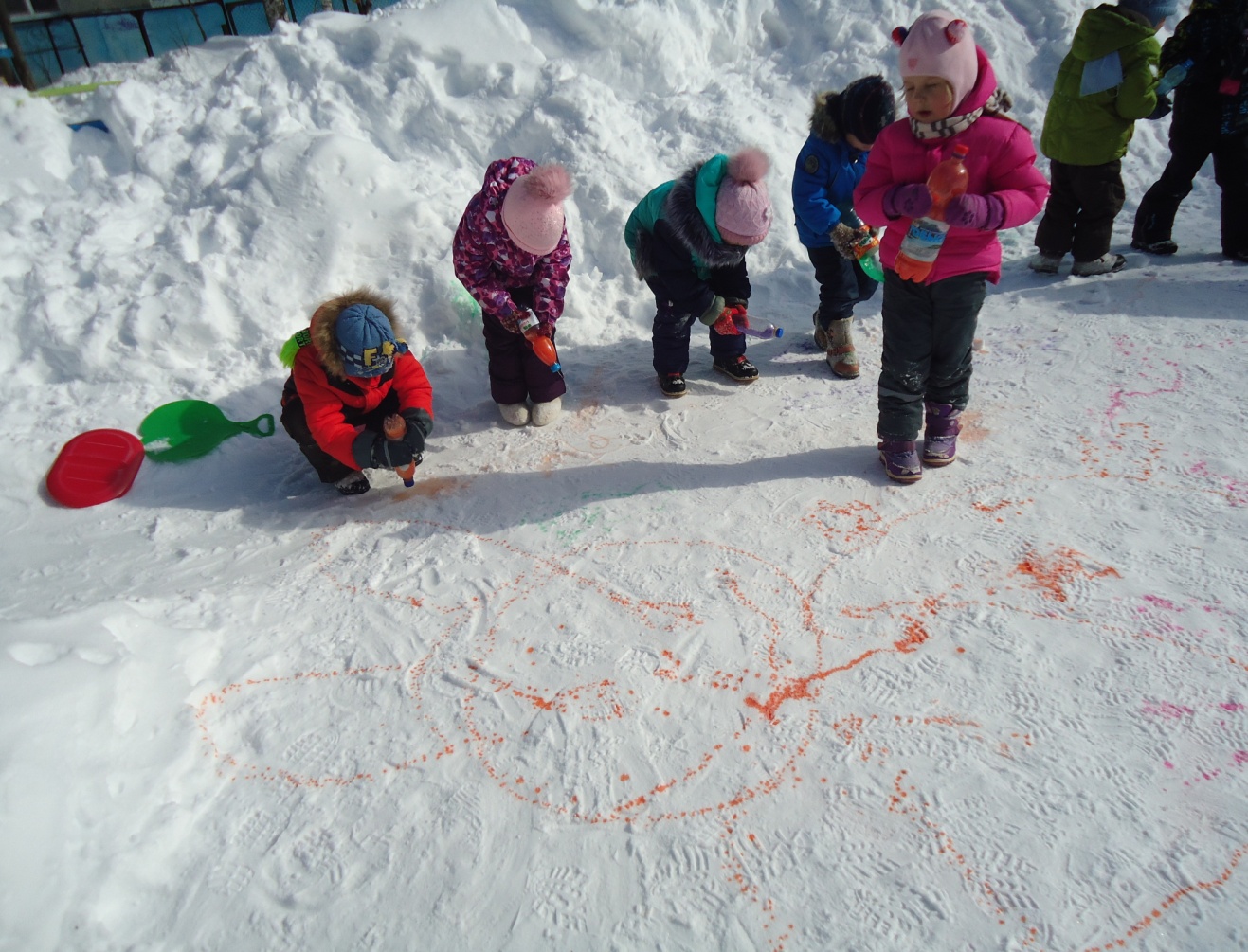 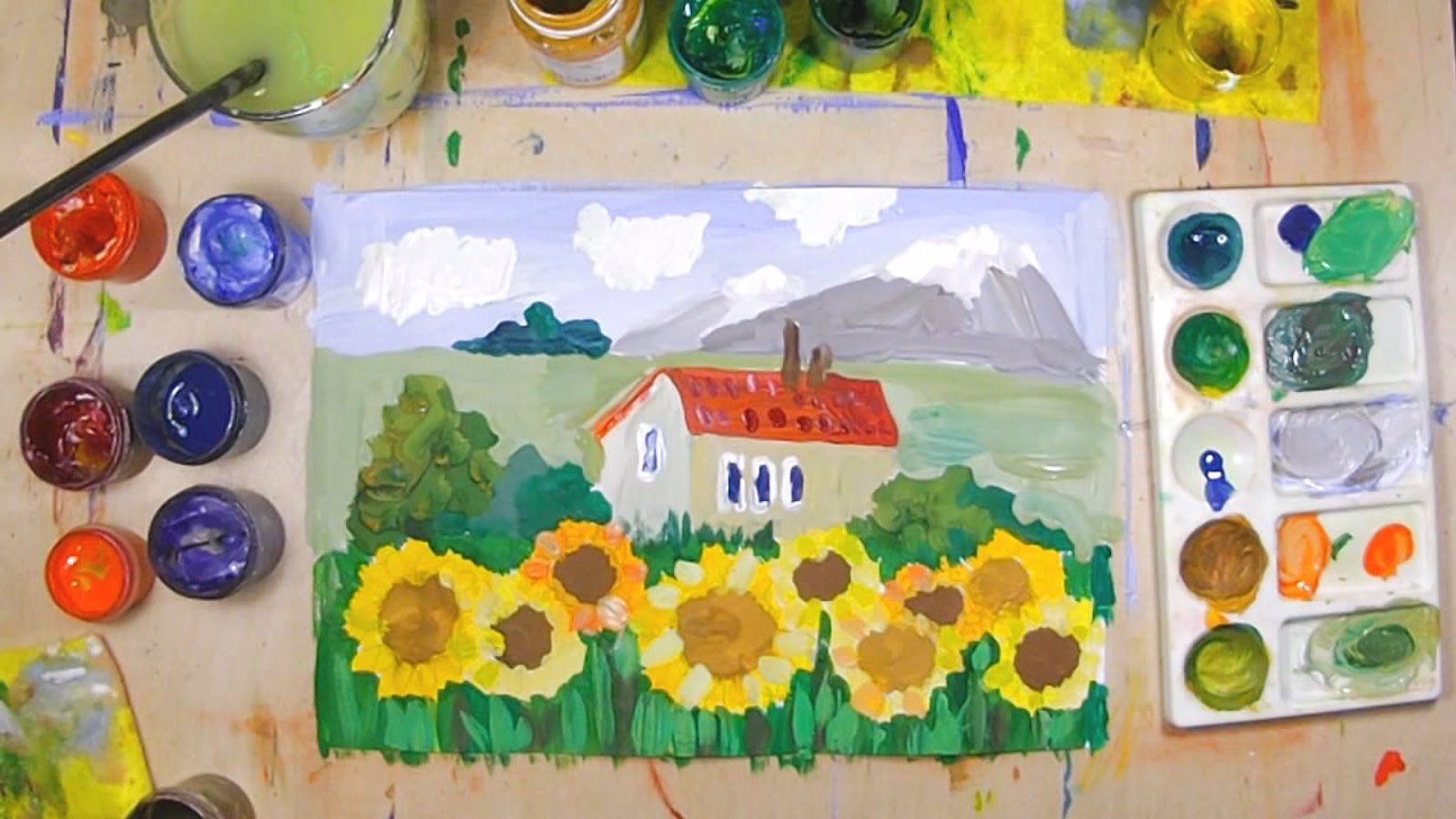 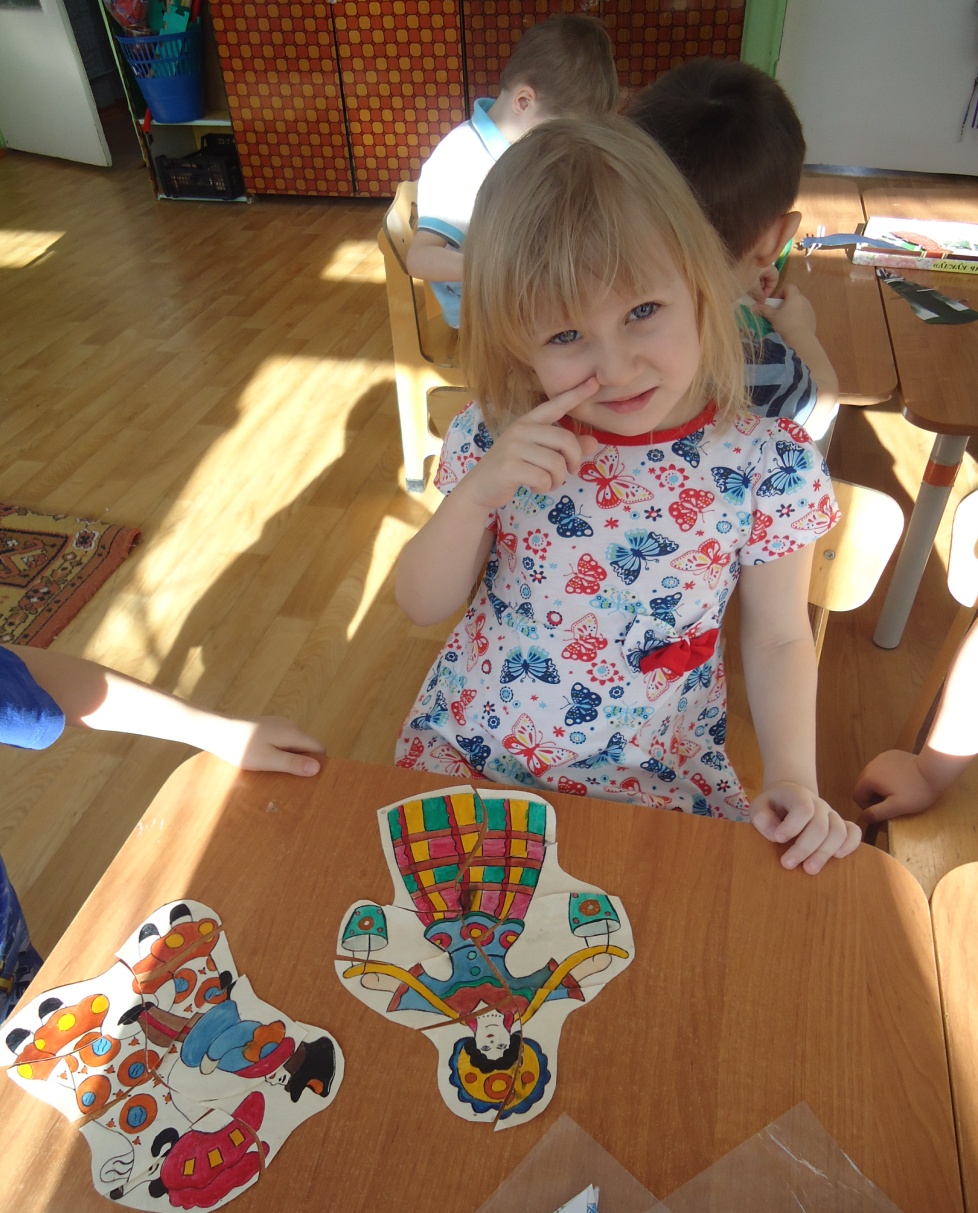 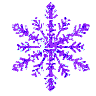 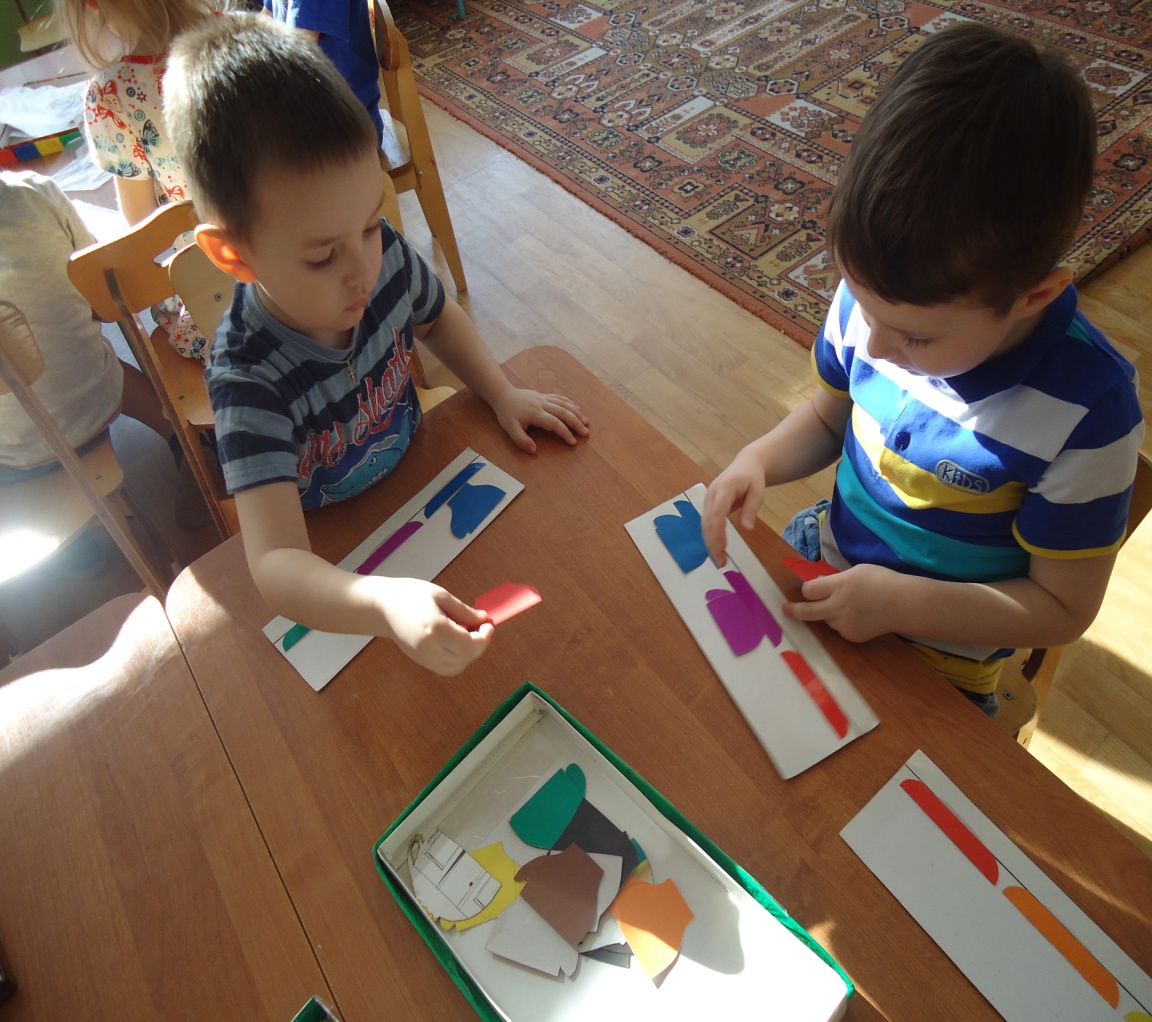 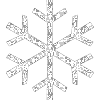 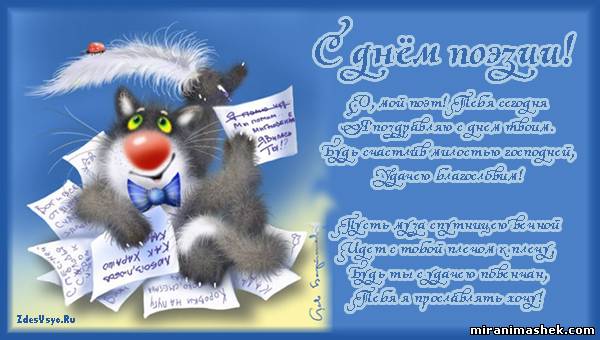 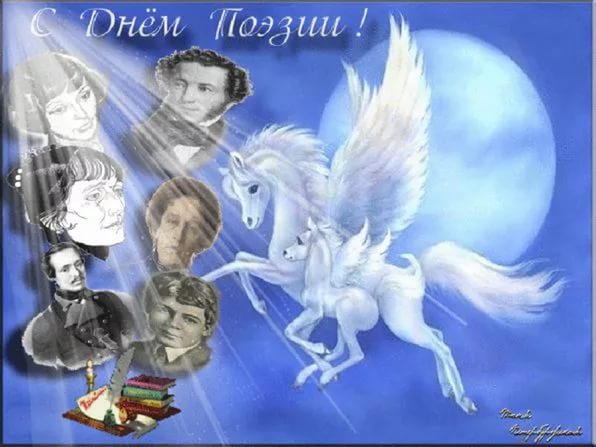 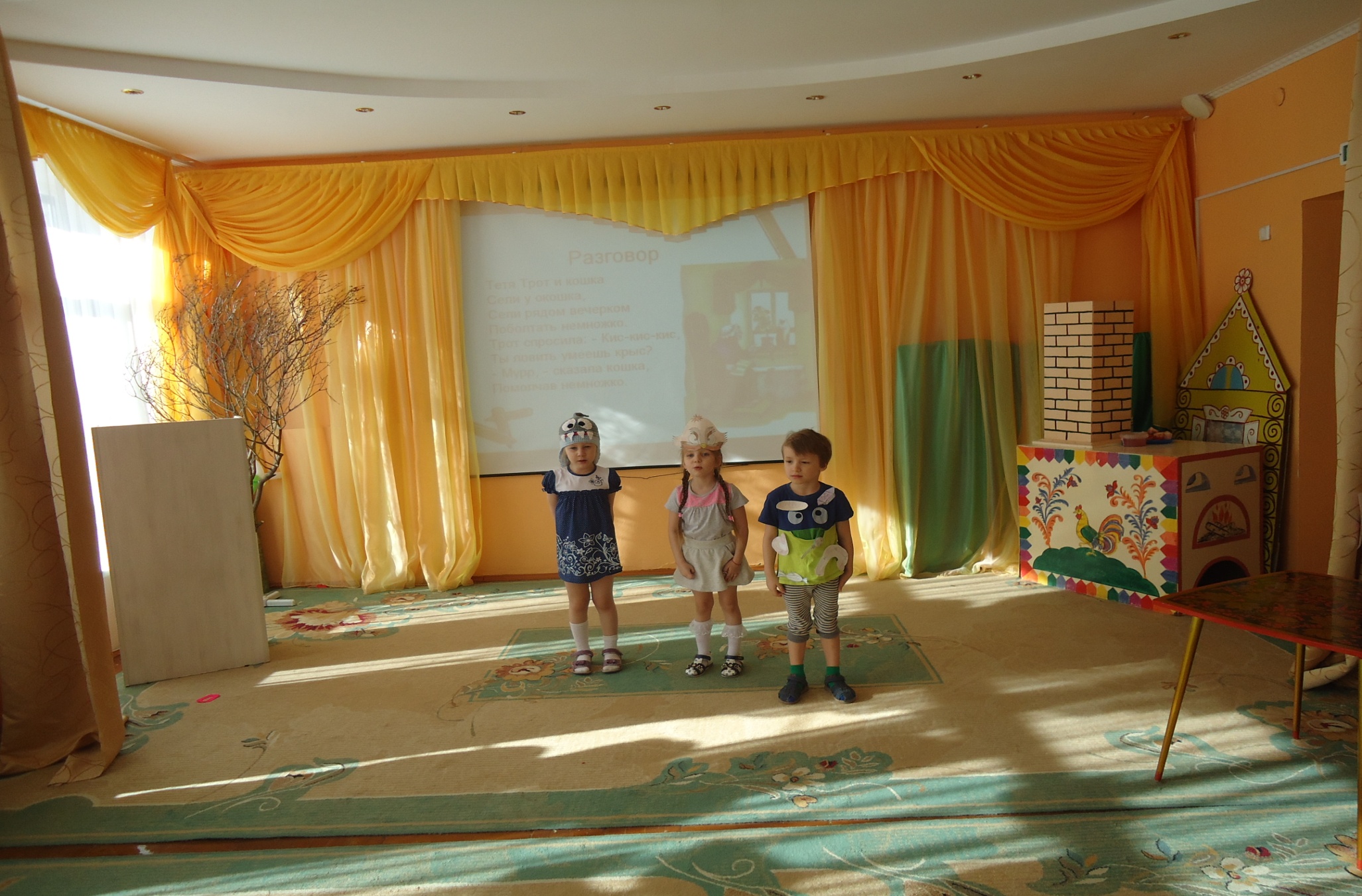 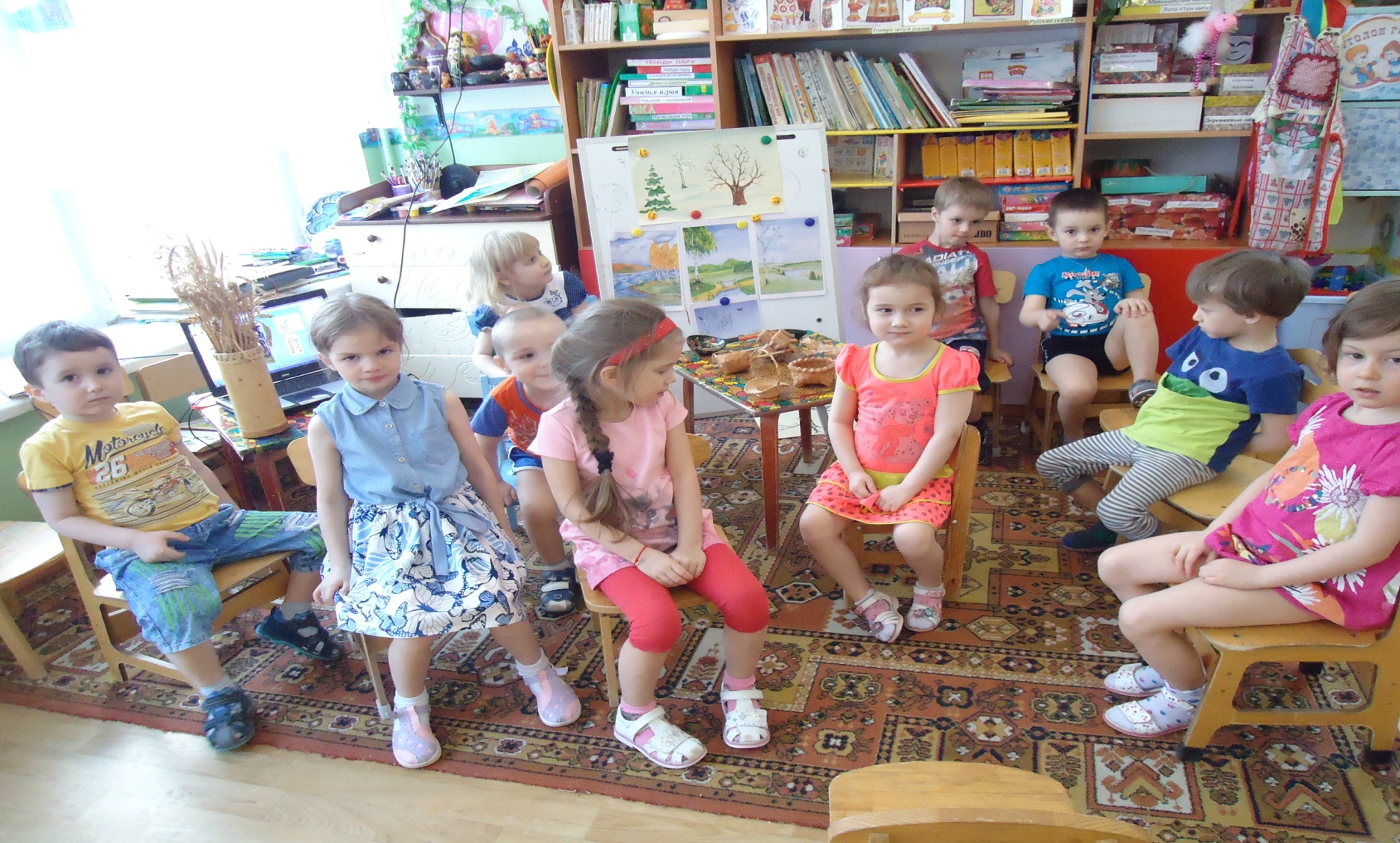 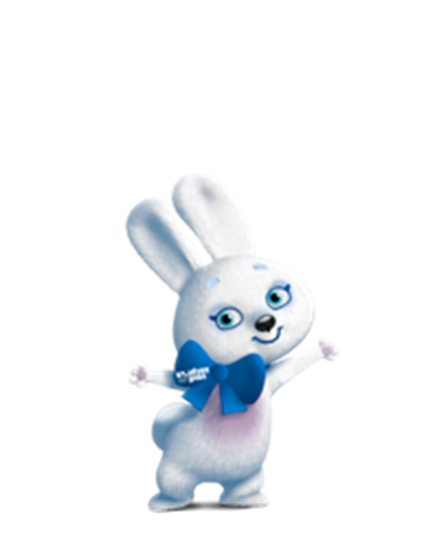 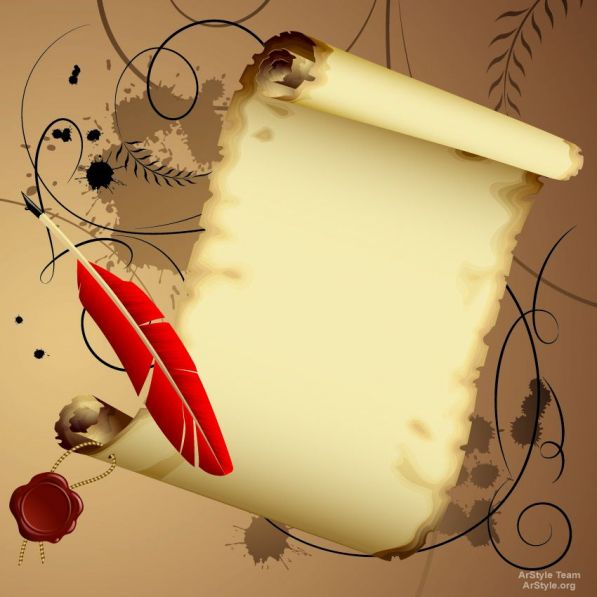 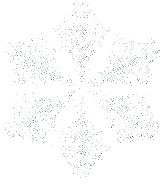 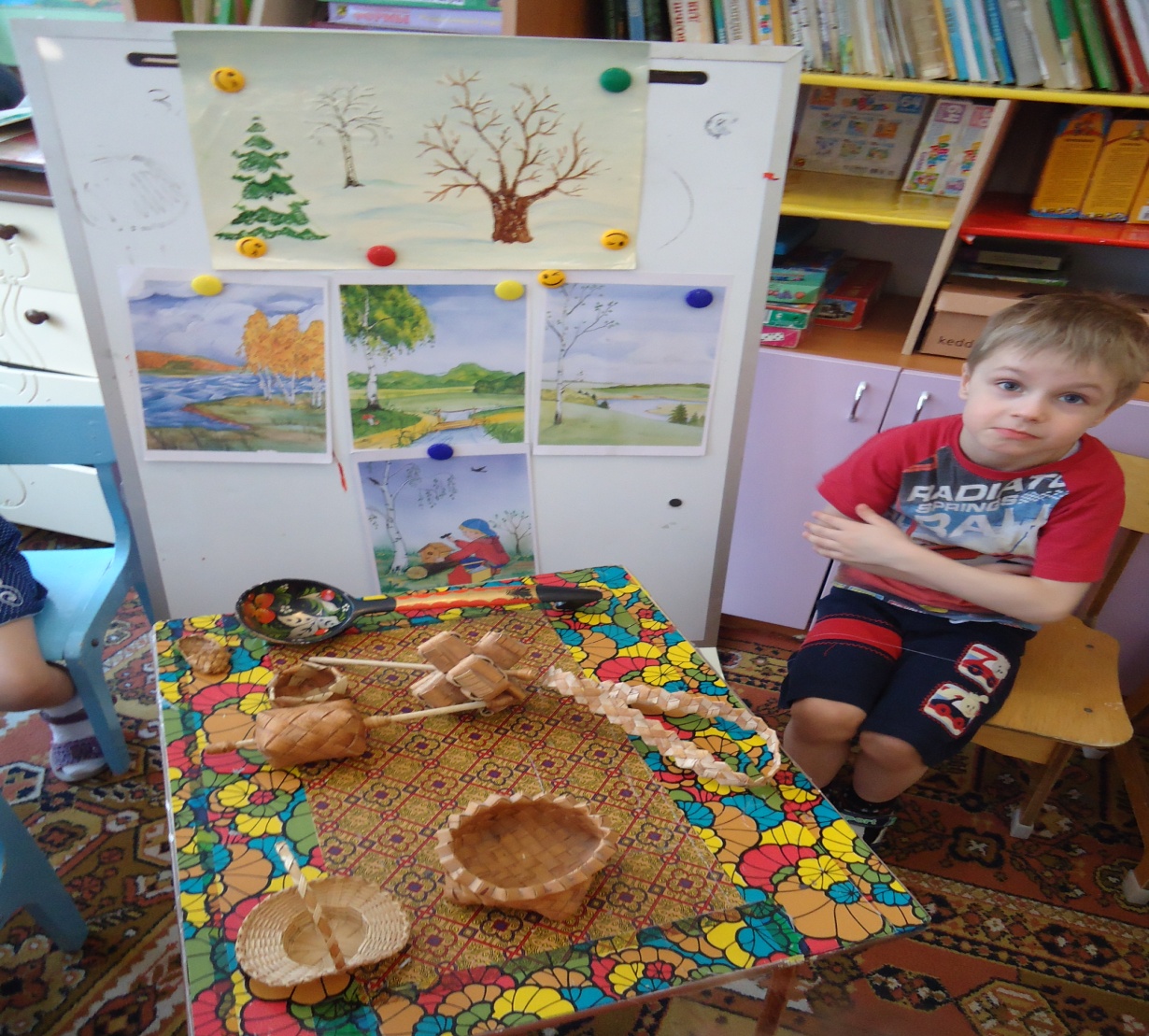 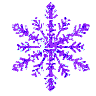 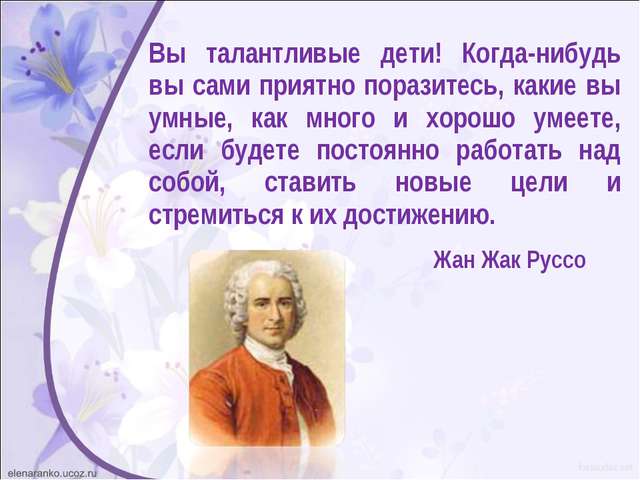 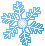 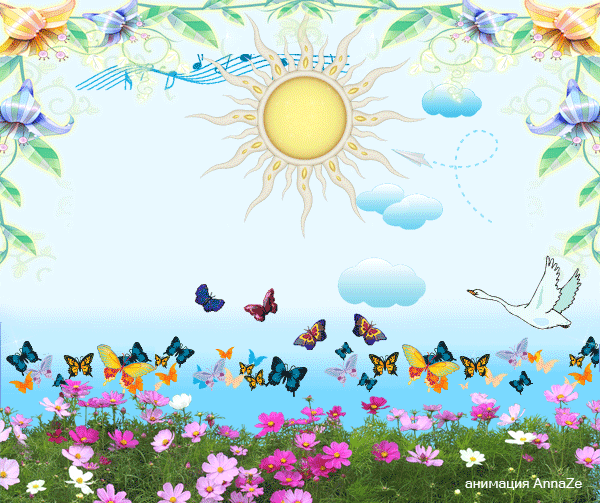 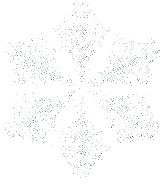 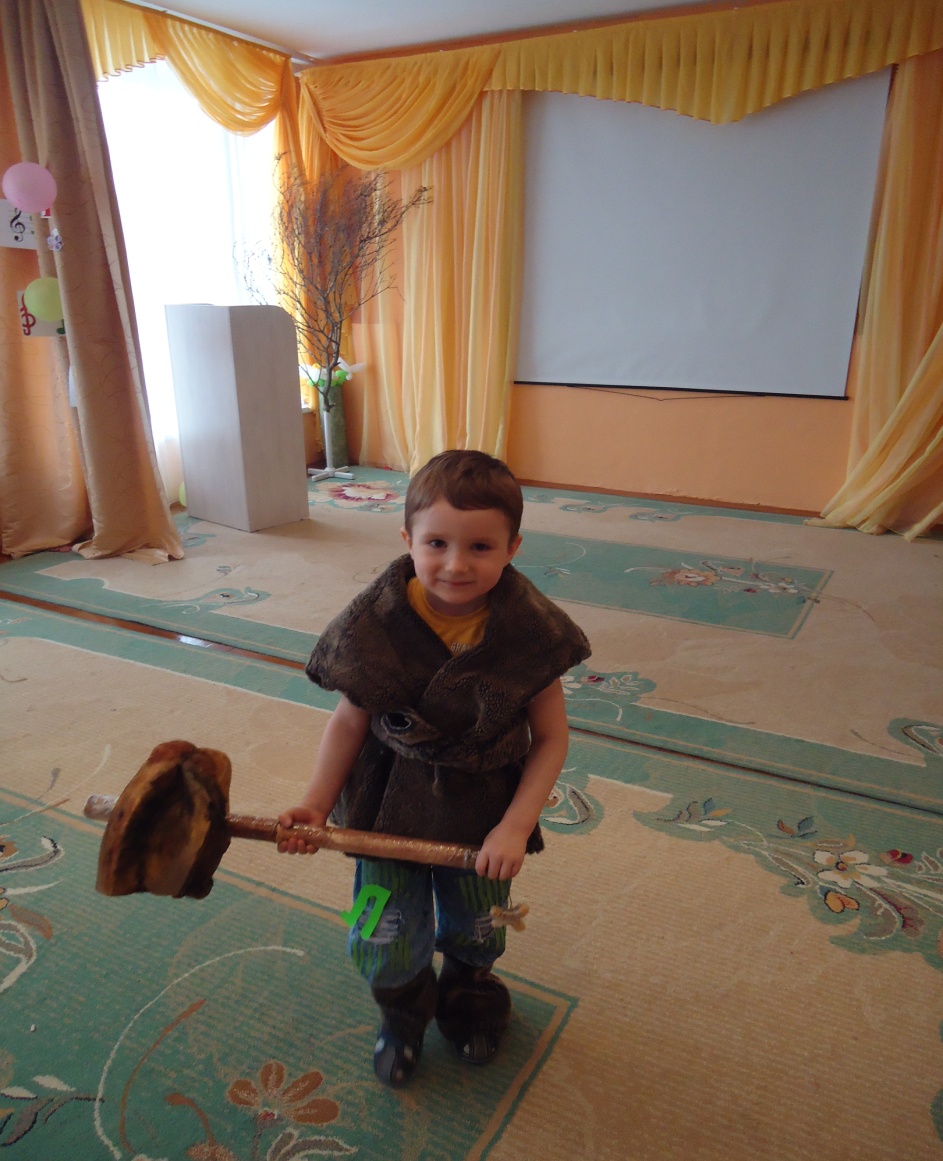 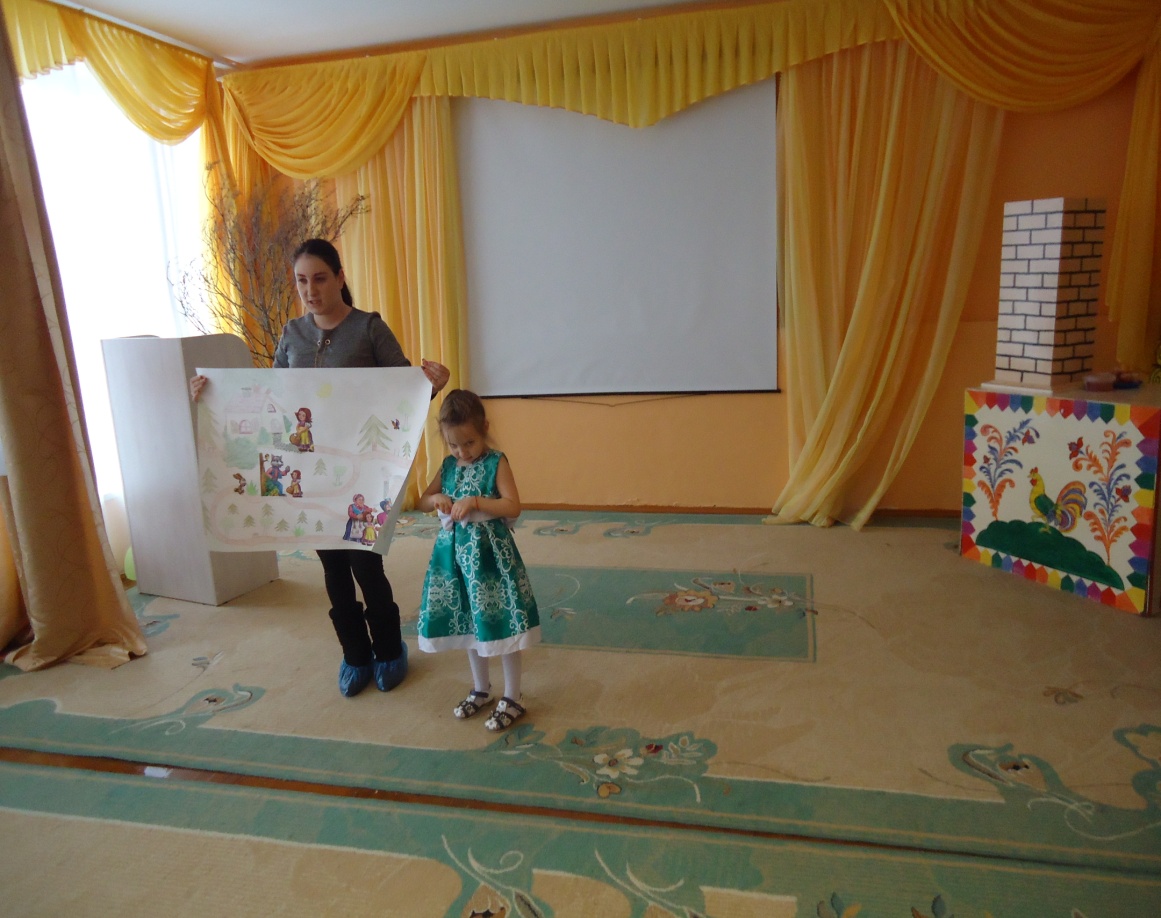 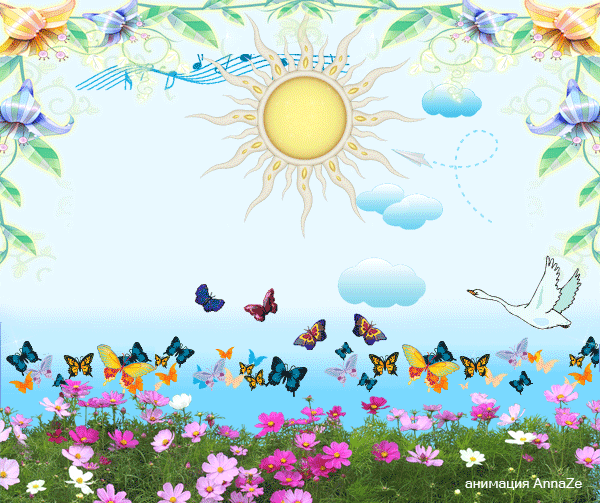 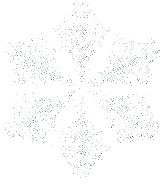 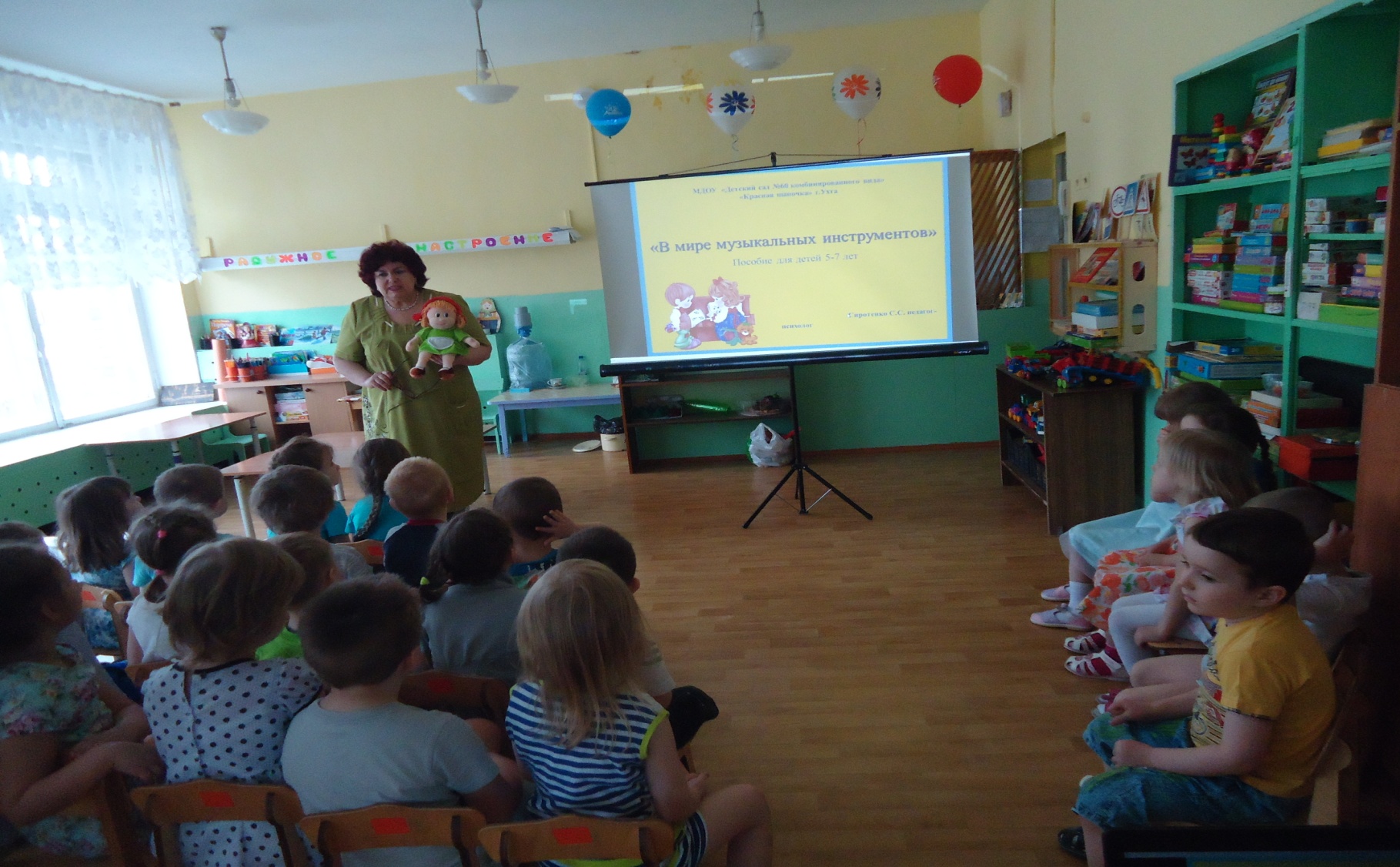 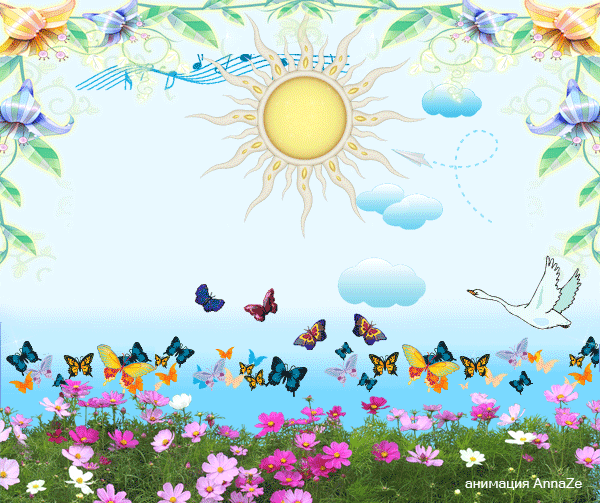 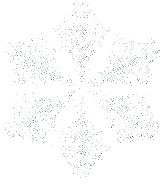 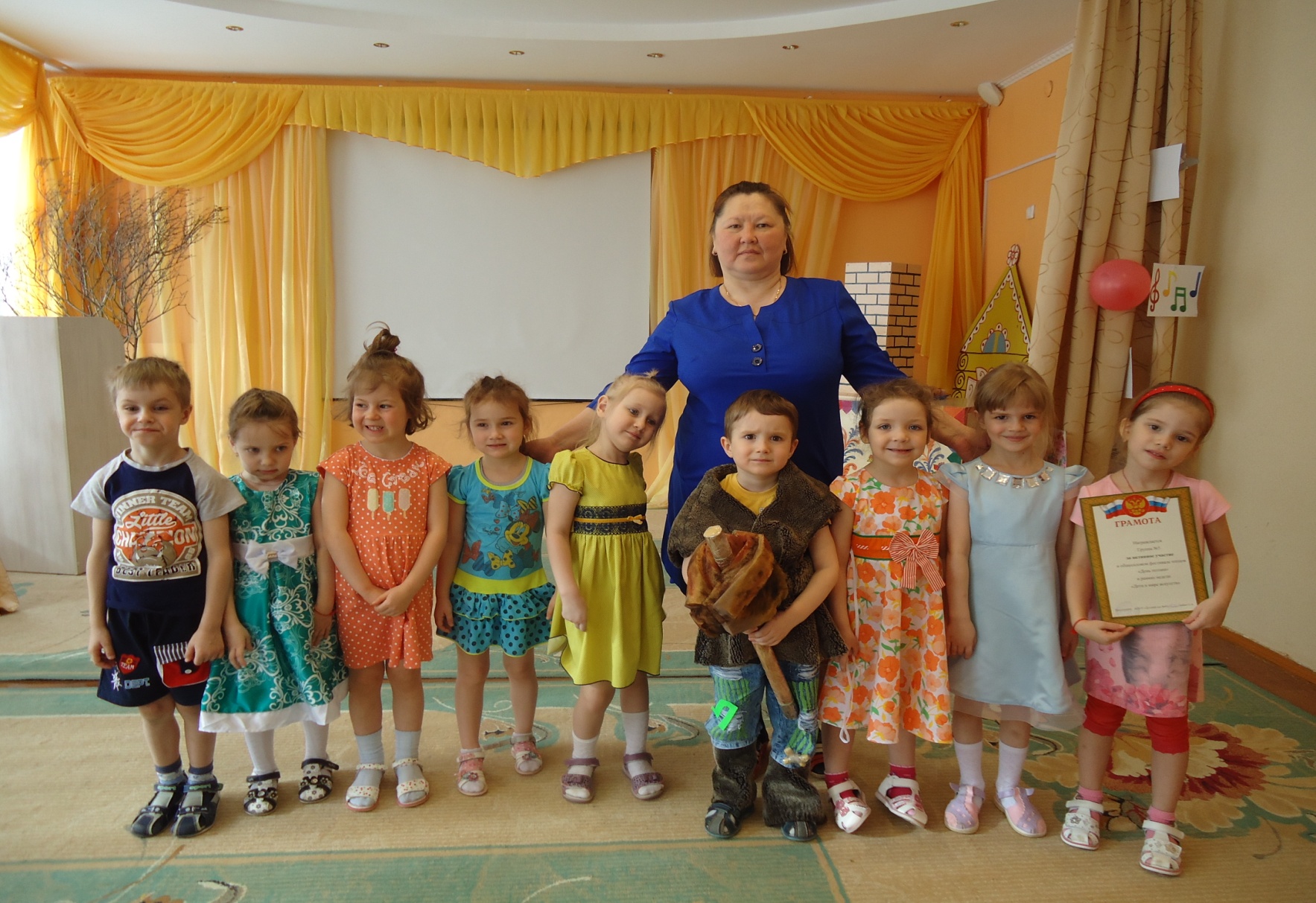 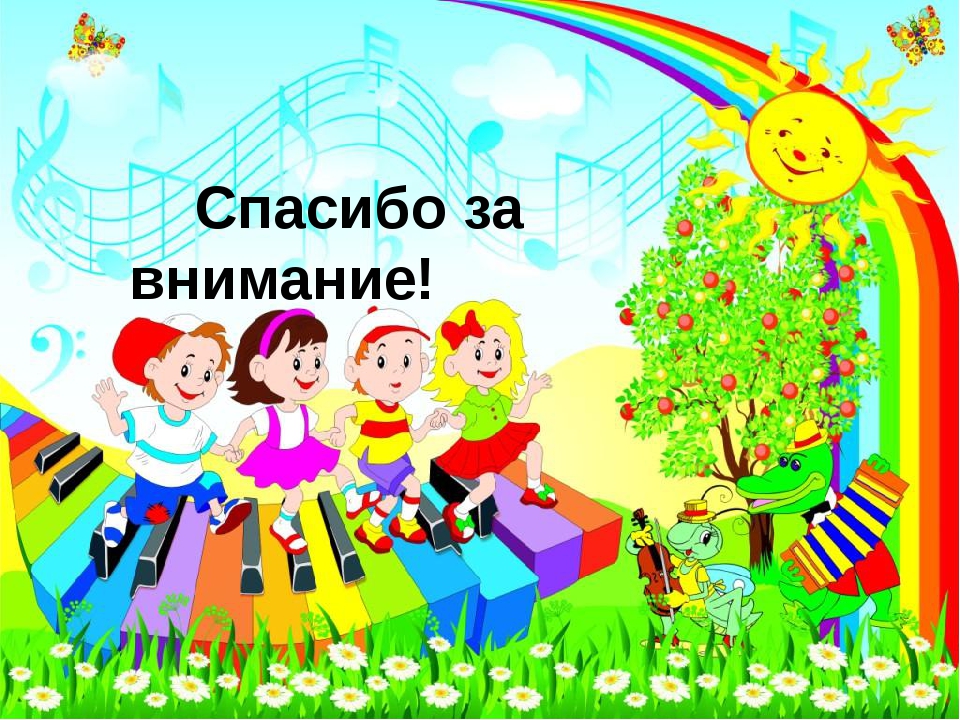 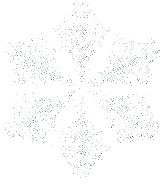